FLP Impossibility
& Weakest Failure Detector
Consensus Protocols in Theory
Philip Daian - 10/25

slides influenced by Birman FA12 slides
[Speaker Notes: why we need it; replicating state to tolerate failure, show transitiions]
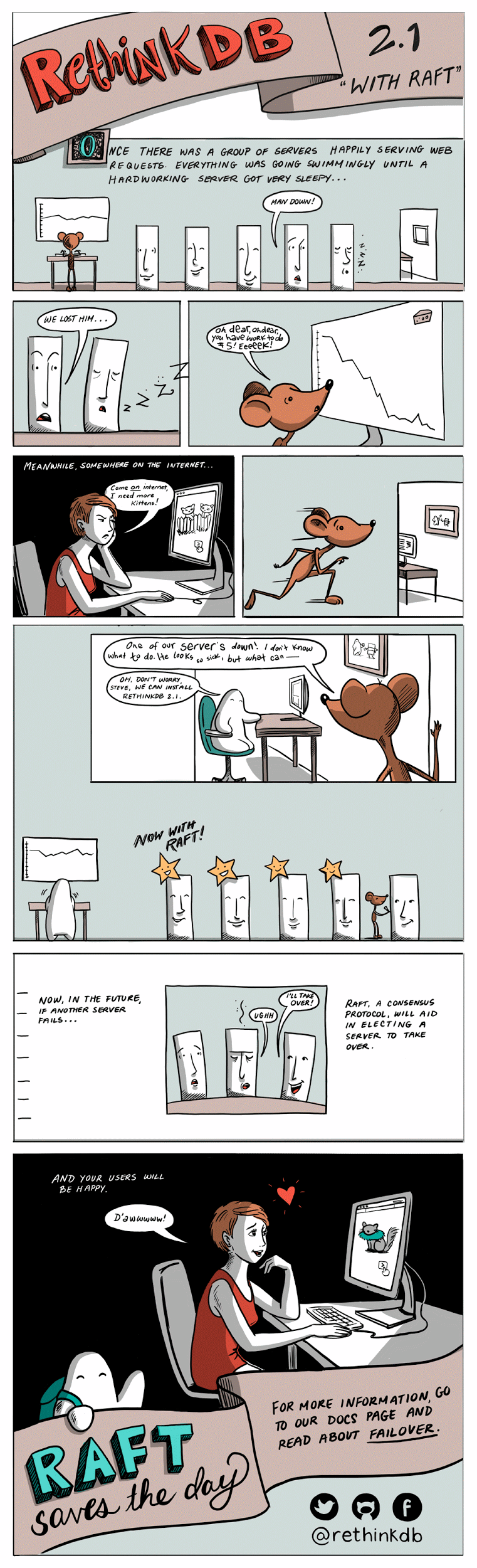 Consensus!
Courtesy of 
https://rethinkdb.com
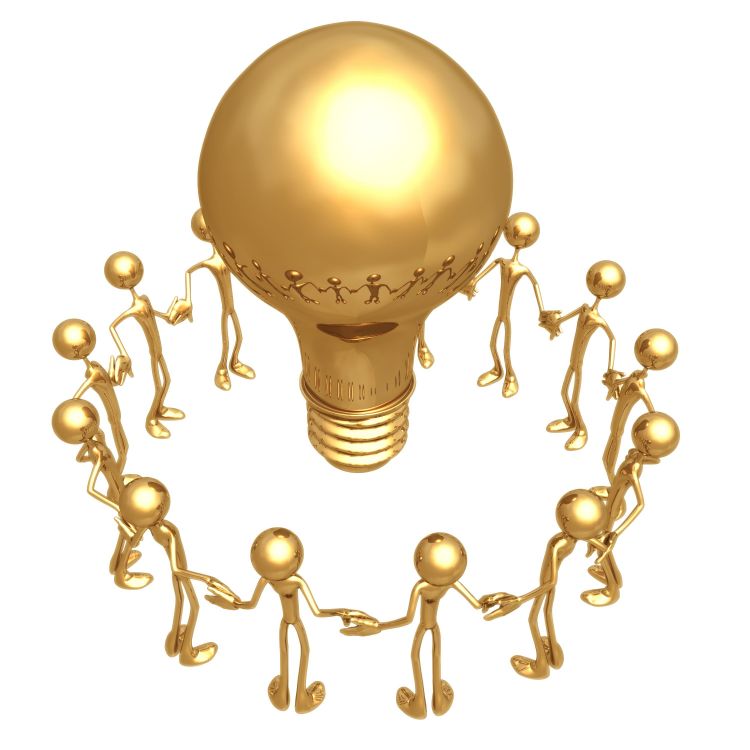 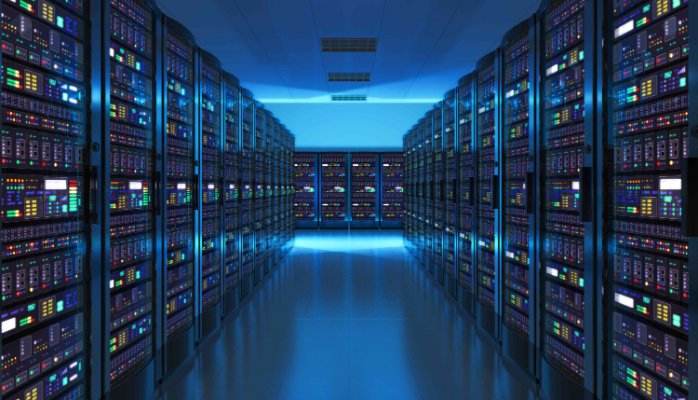 Consensus Example
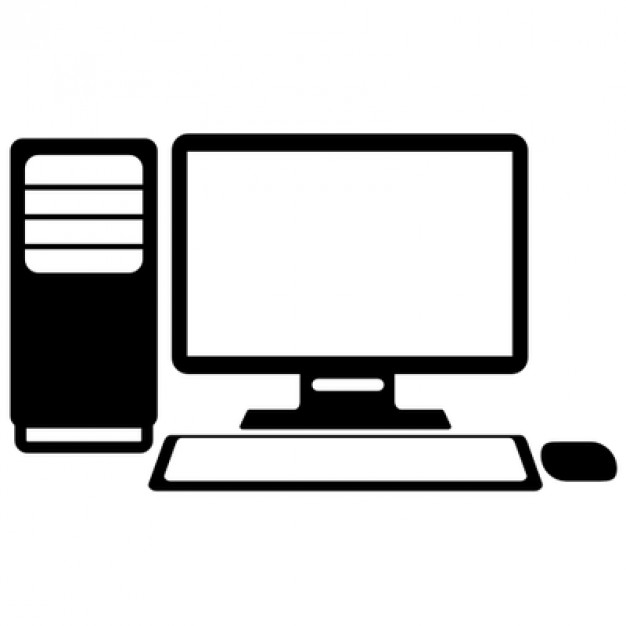 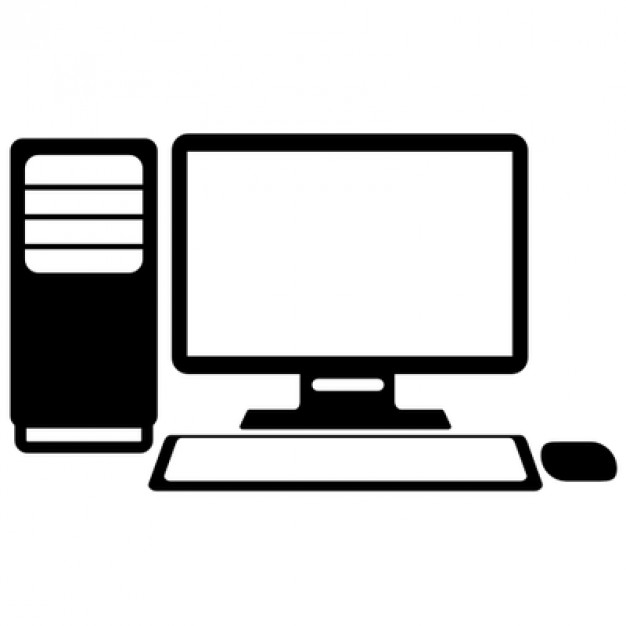 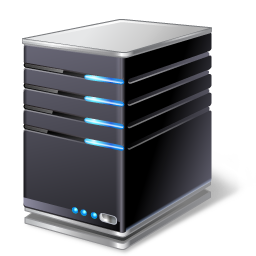 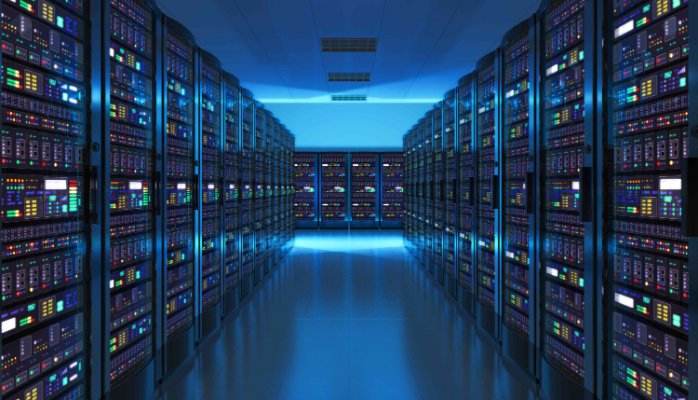 Clients
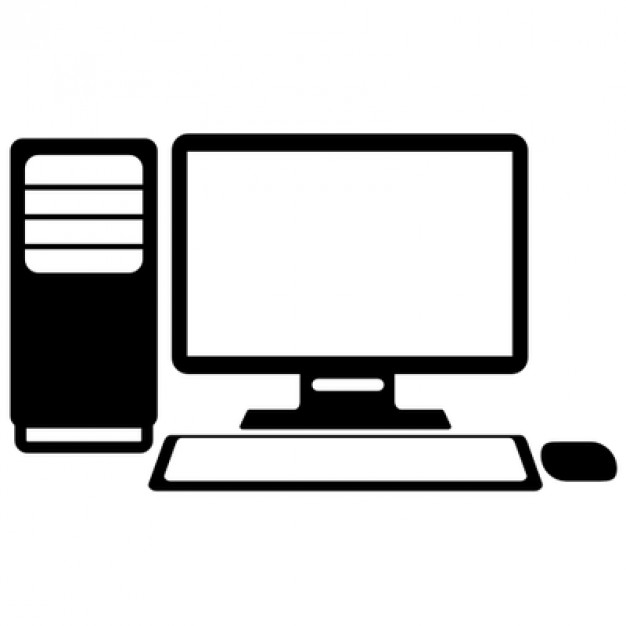 Storage
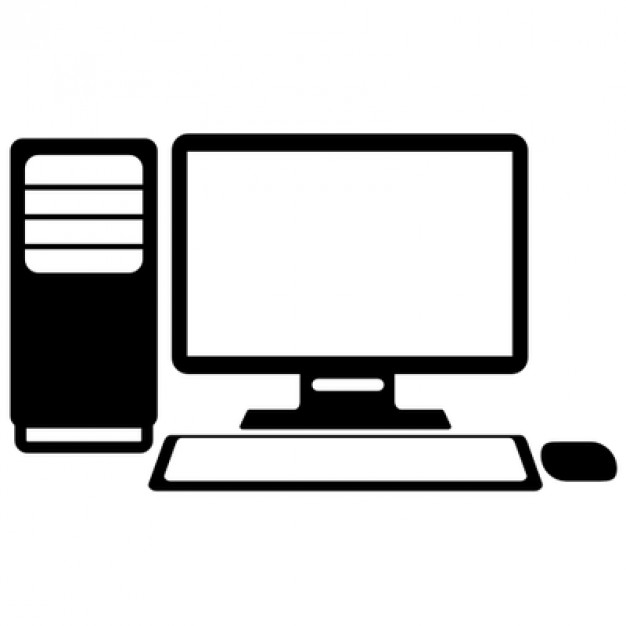 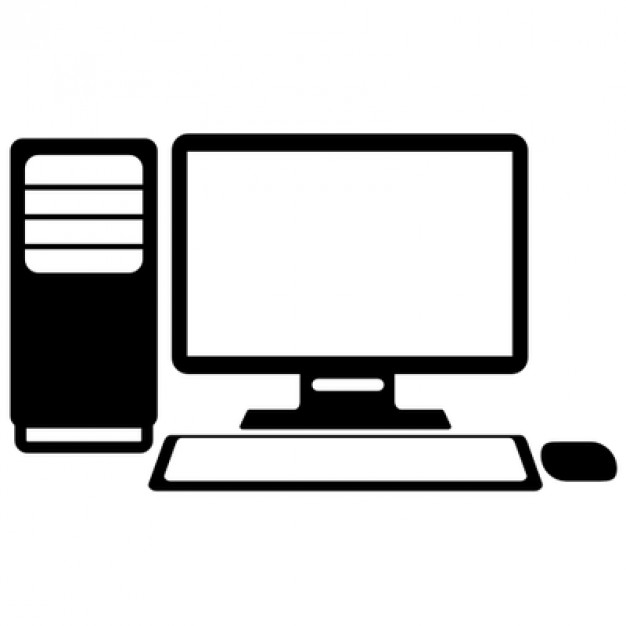 Leader
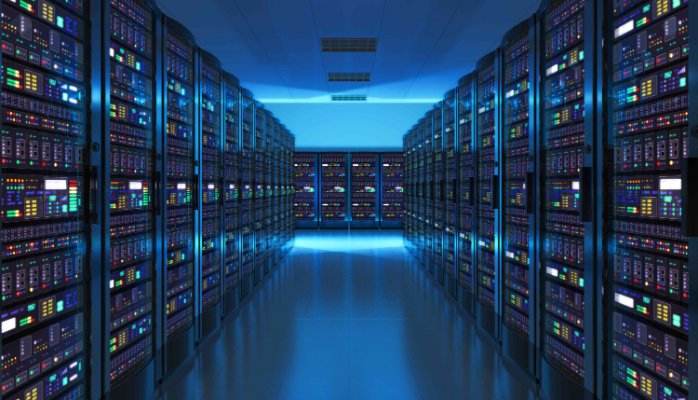 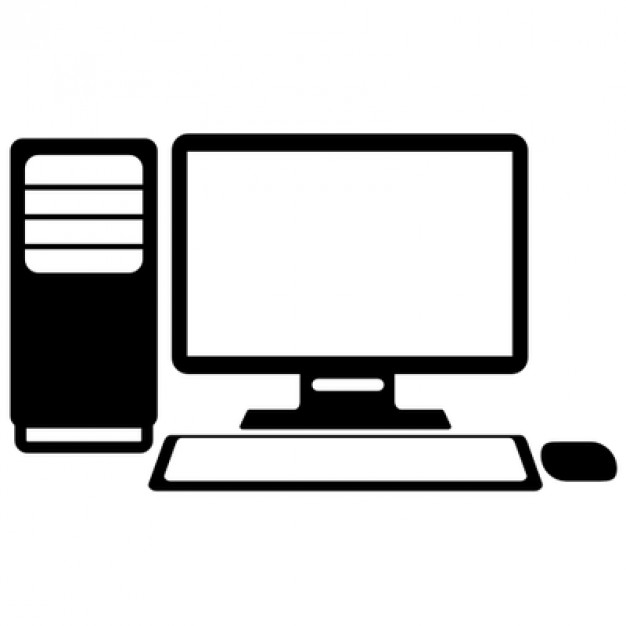 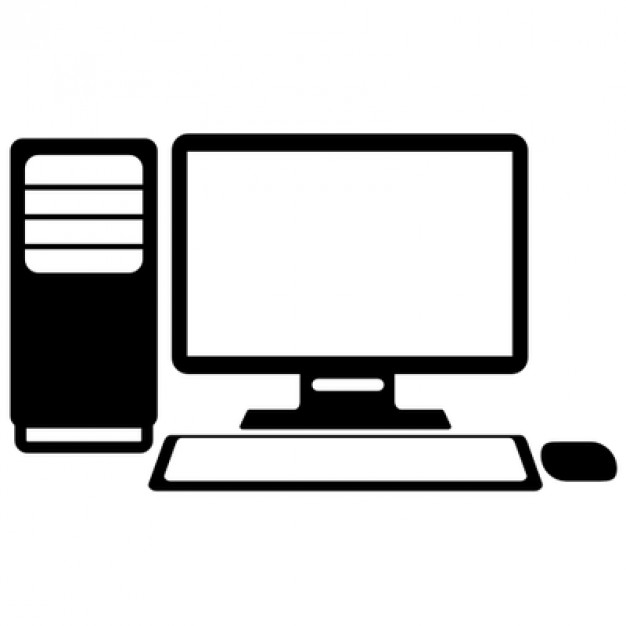 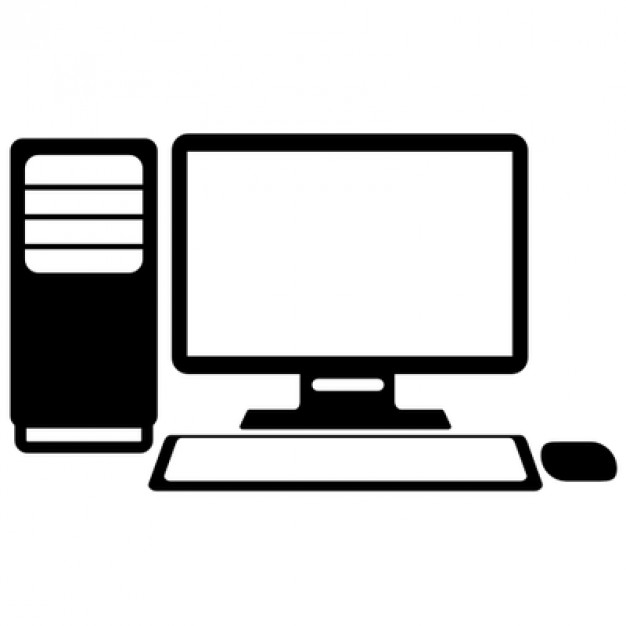 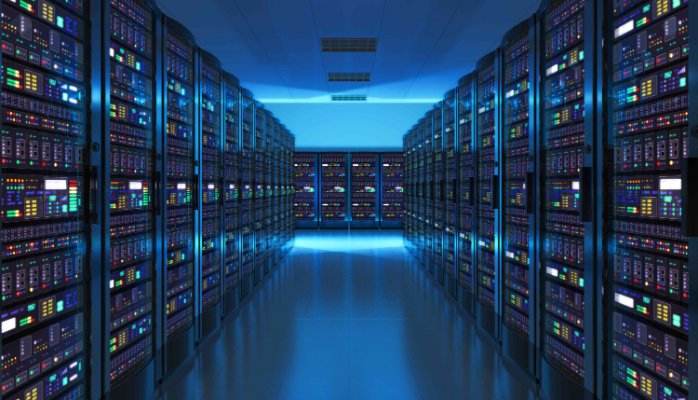 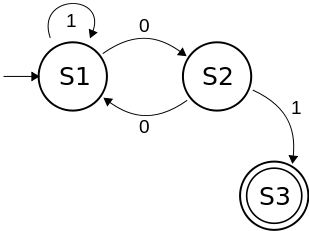 Consensus Example
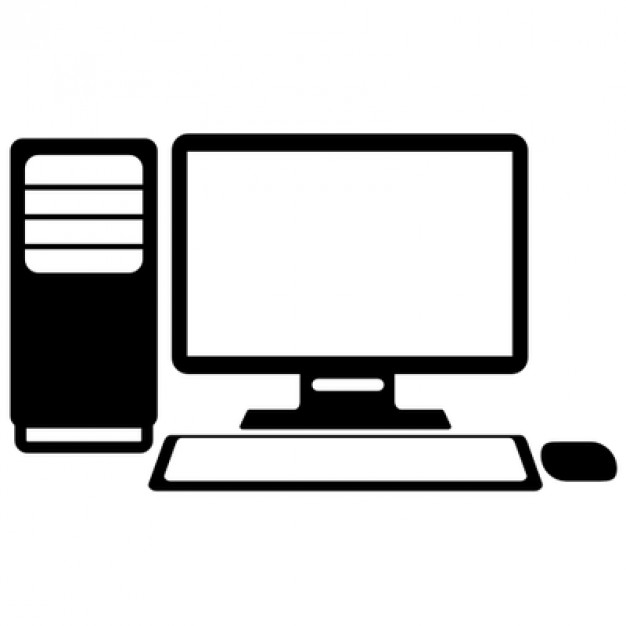 100101 - S3
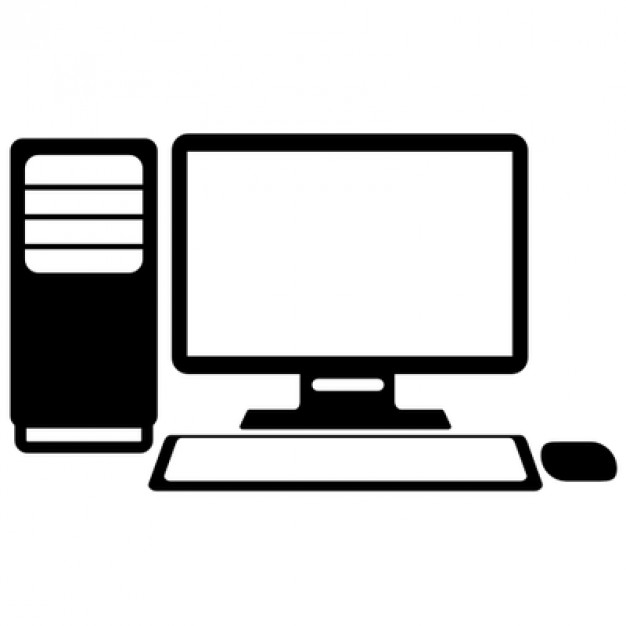 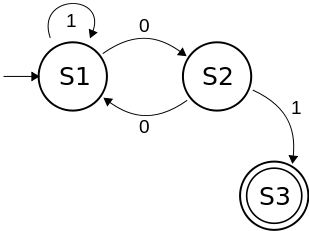 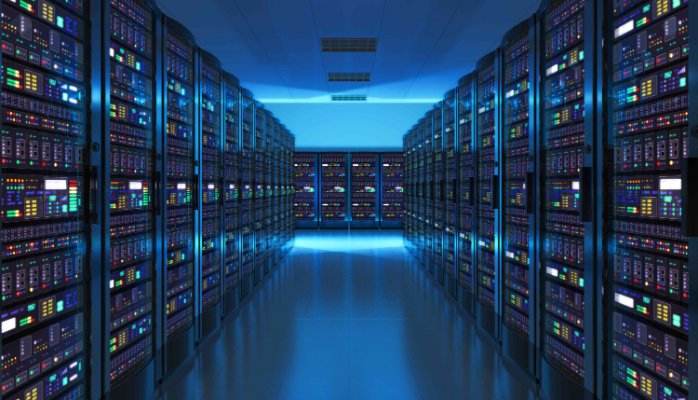 100101 - S3
Clients
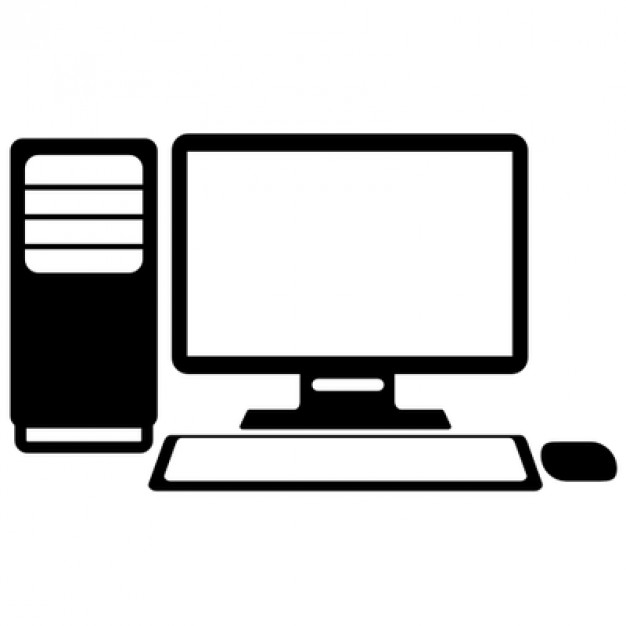 Storage
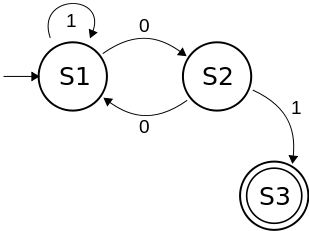 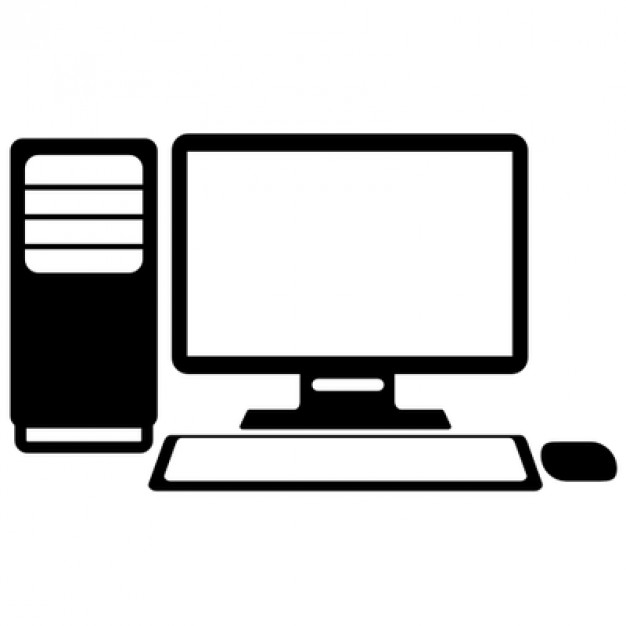 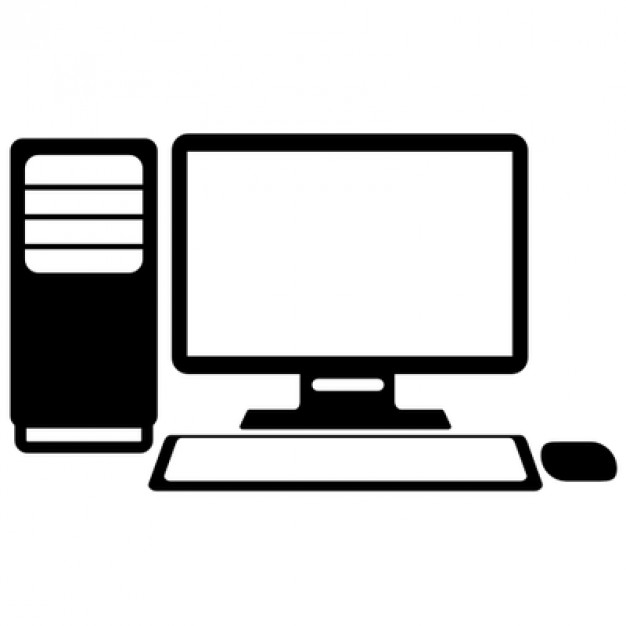 100101 - S3
Replicated Leader
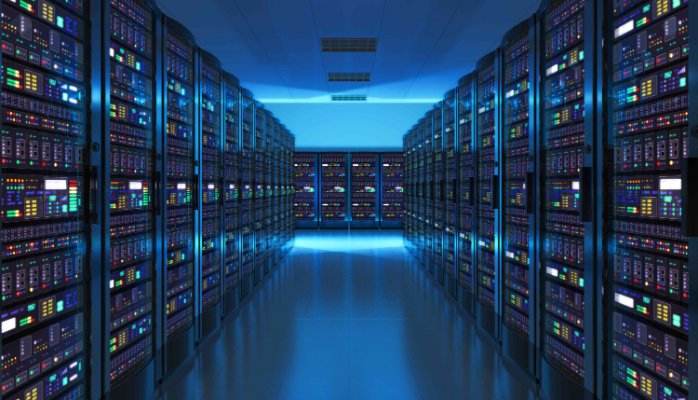 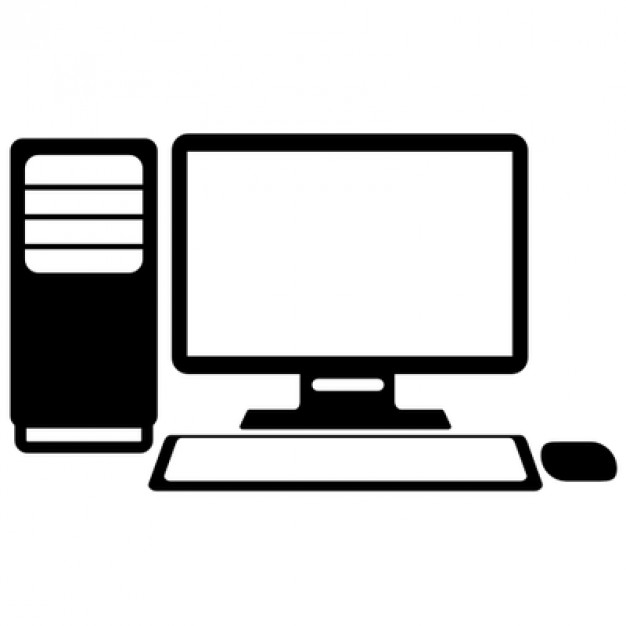 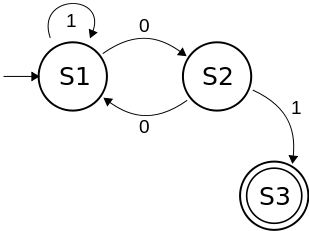 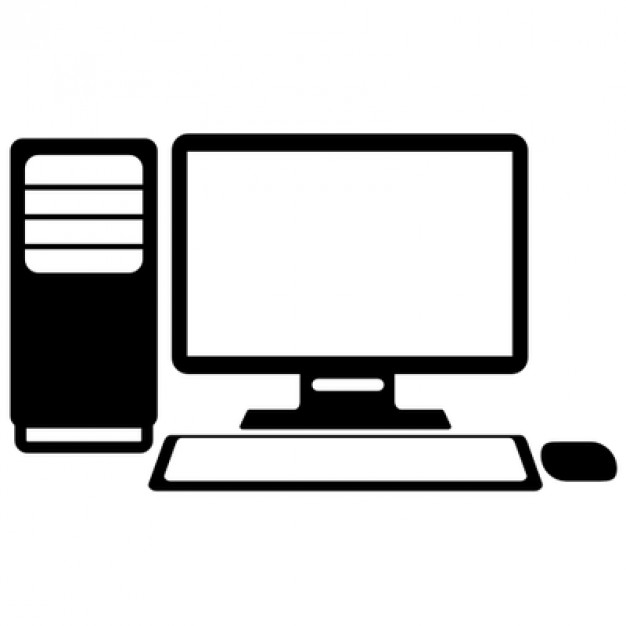 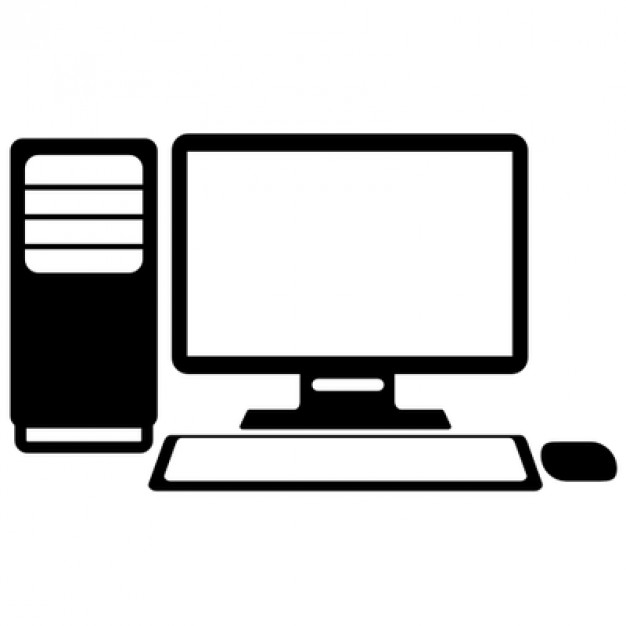 100101 - S3
Consensus Summary
Important problem!  We’ve already talked quite a bit about forms of consensus
State machine replication -> consensus on state of machine
Leader election in leadered protocols -> consensus on leader
Paxos, CORFU -> essentially consensus protocols
Byzantine Generals -> consensus in malicious actor setting
Applications: “clock synchronization, PageRank, opinion formation, power smart grids, state estimation, control of UAVs, load balancing and so on” (Wiki)
Conditions: Termination, Validity, Integrity, Agreement
Conditions vary depending on problem model / definitions 
Focus on consensus on a simple bit for simplicity; such protocols can extend
Impossibility of Distributed Consensus with One Faulty Process
1985
2001 Dijkstra prize; best paper in distributed systems
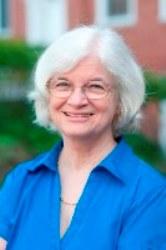 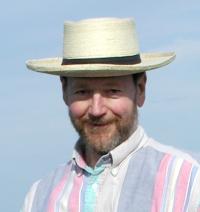 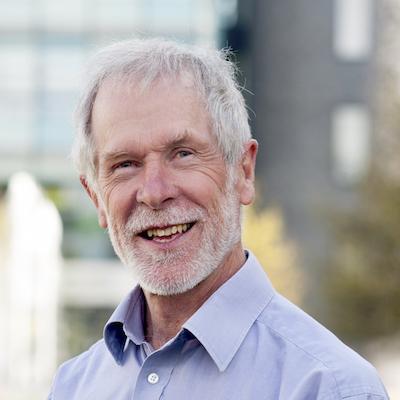 distributed systems,
e-voting,
oblivious transfer
distributed algorithms and impossibility results, formal modeling
algorithms, complexity,
theory
FLP : Primary Result
asynchronous deterministic distributed consensus impossible with even 1 crash failure
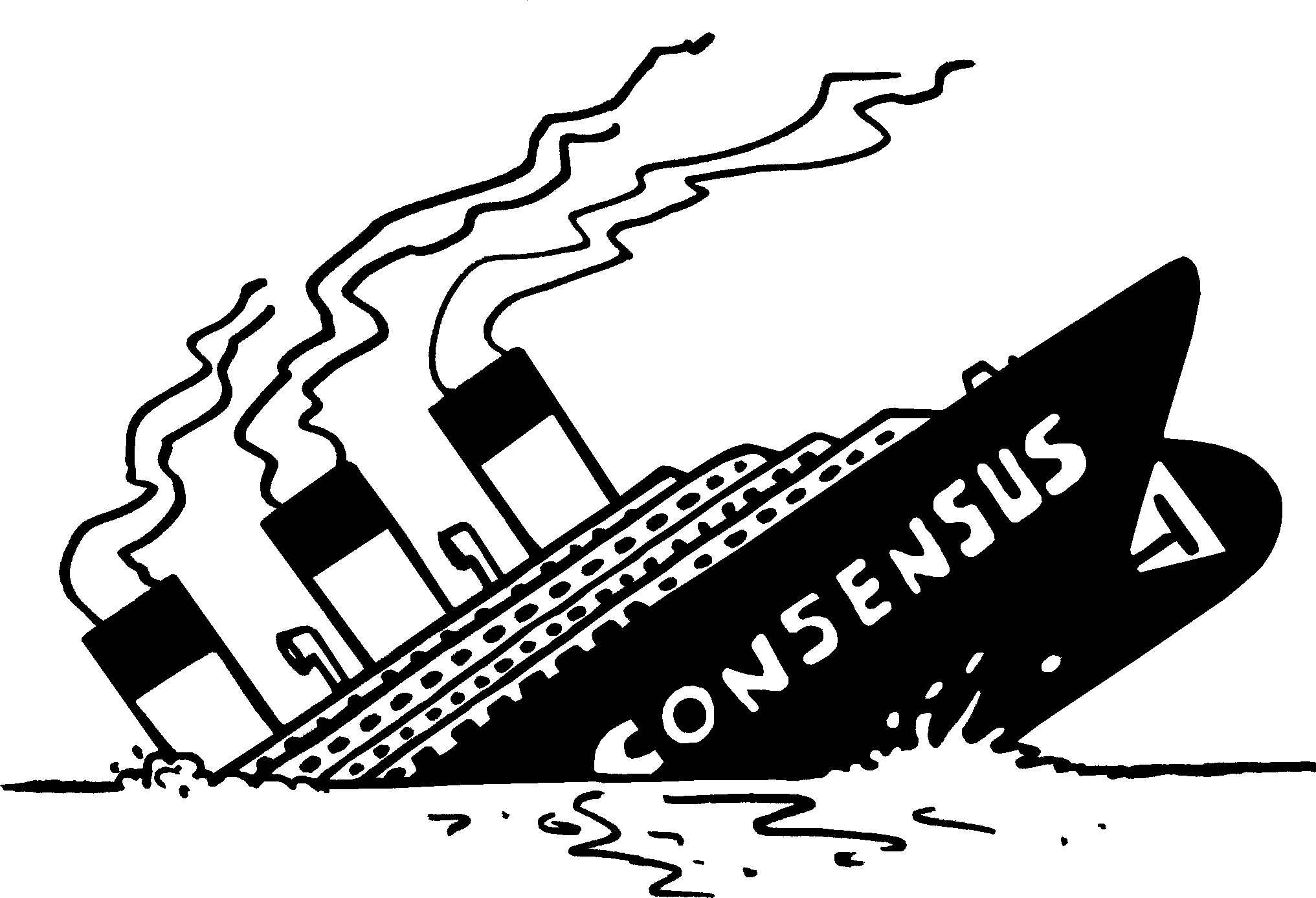 asynchronous deterministic guaranteed
Follow along!


http://the-paper-trail.org/blog/a-brief-tour-of-flp-impossibility/
message buffer
Communication Model
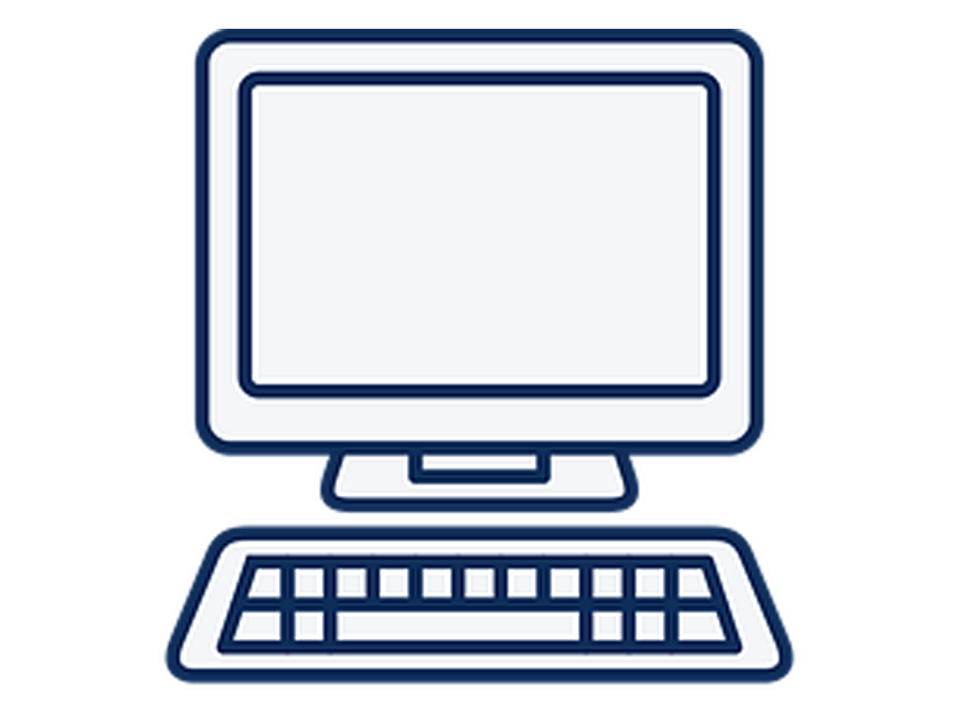 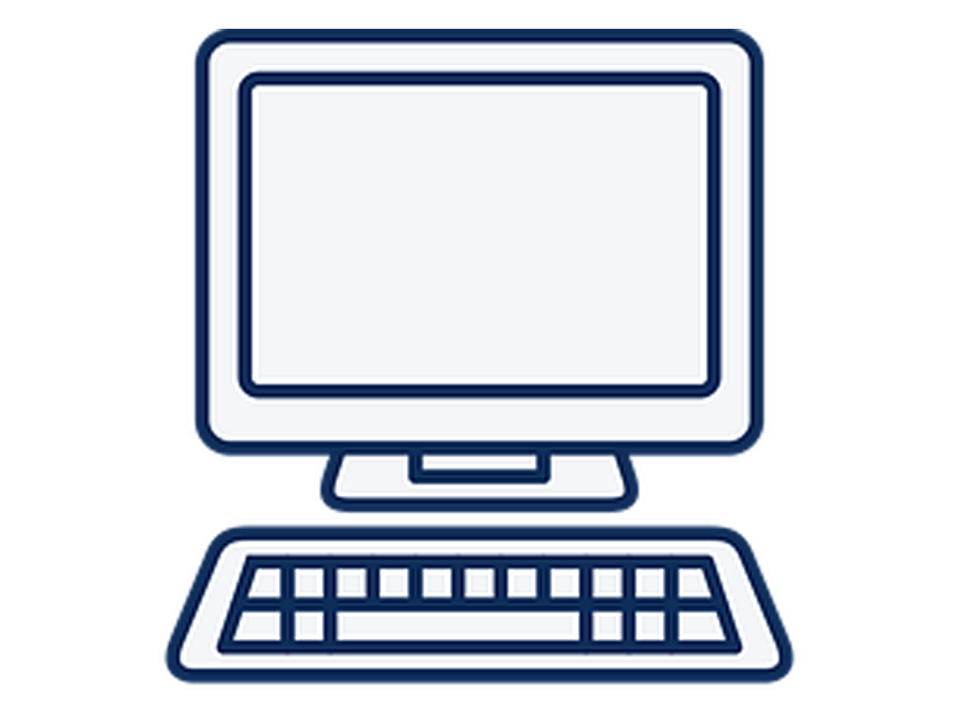 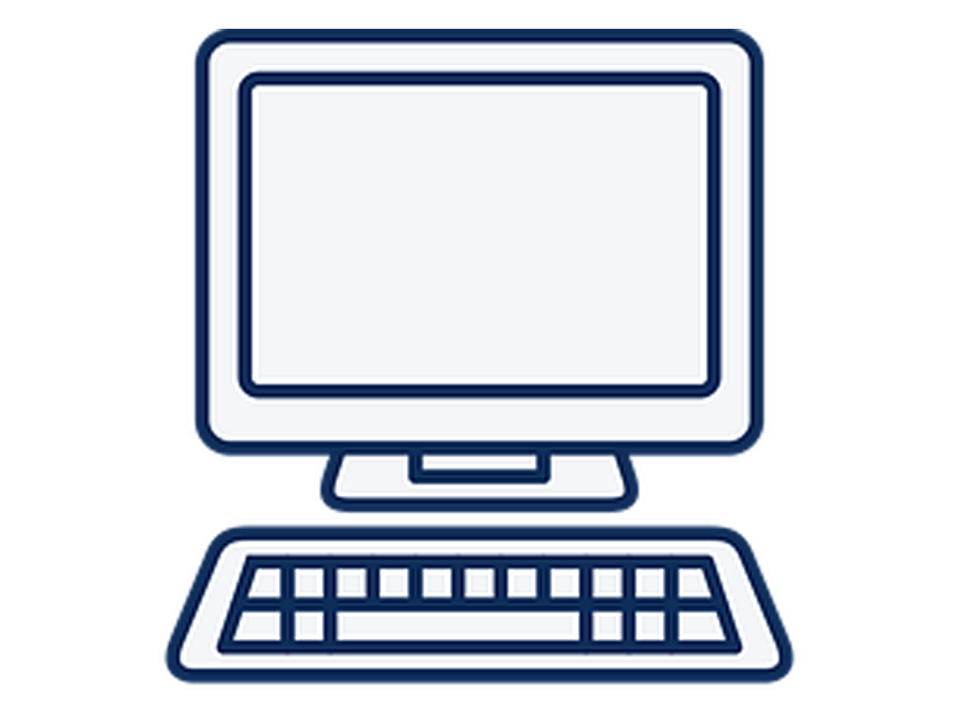 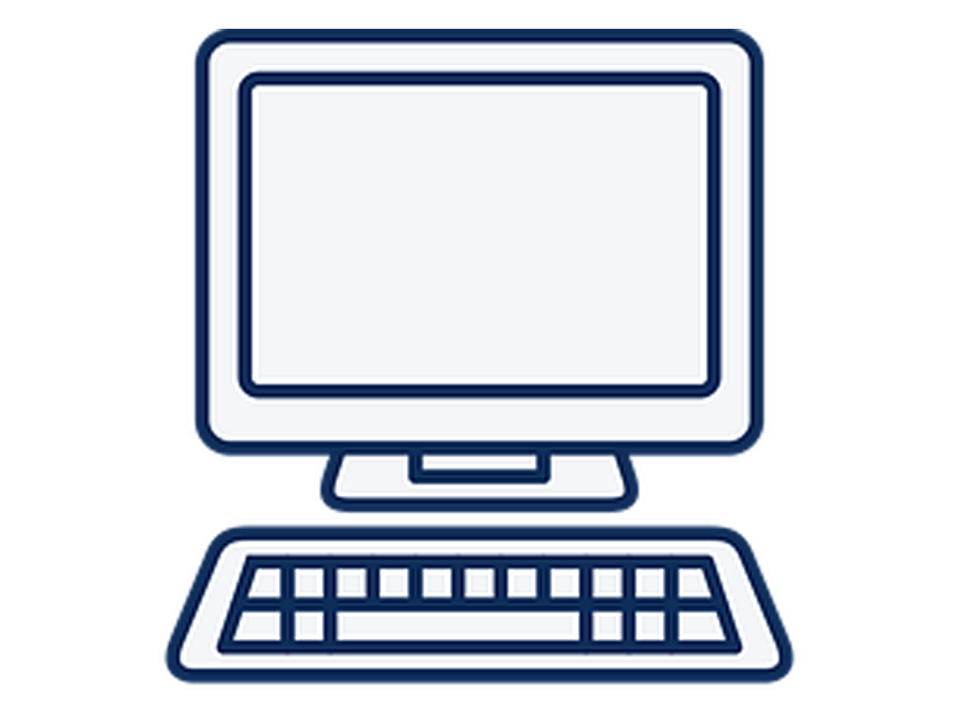 processes
message buffer
send(p, m)
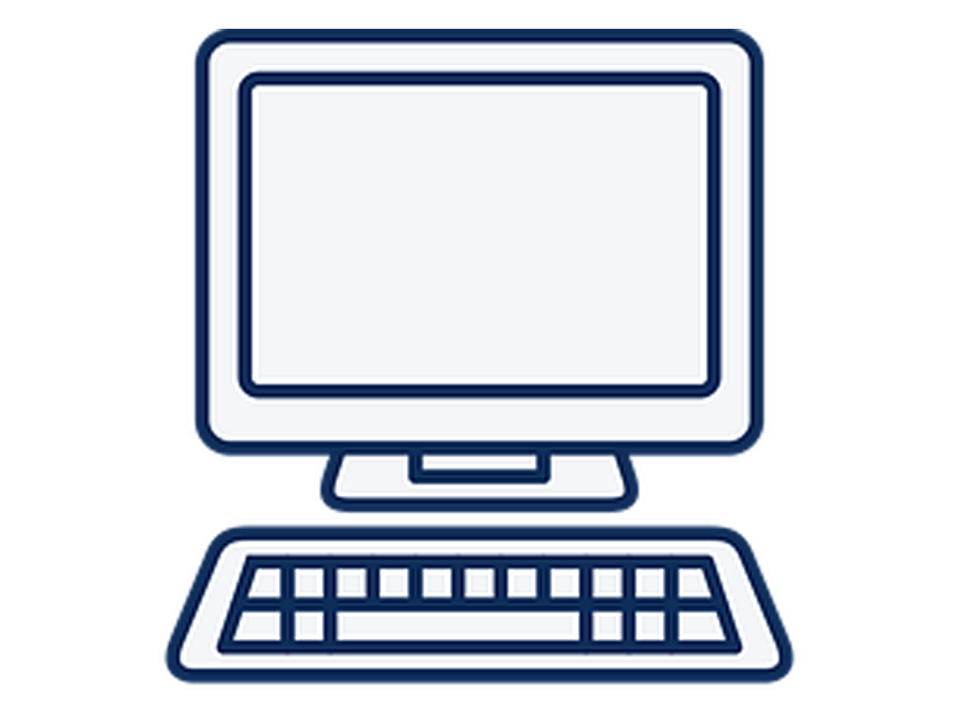 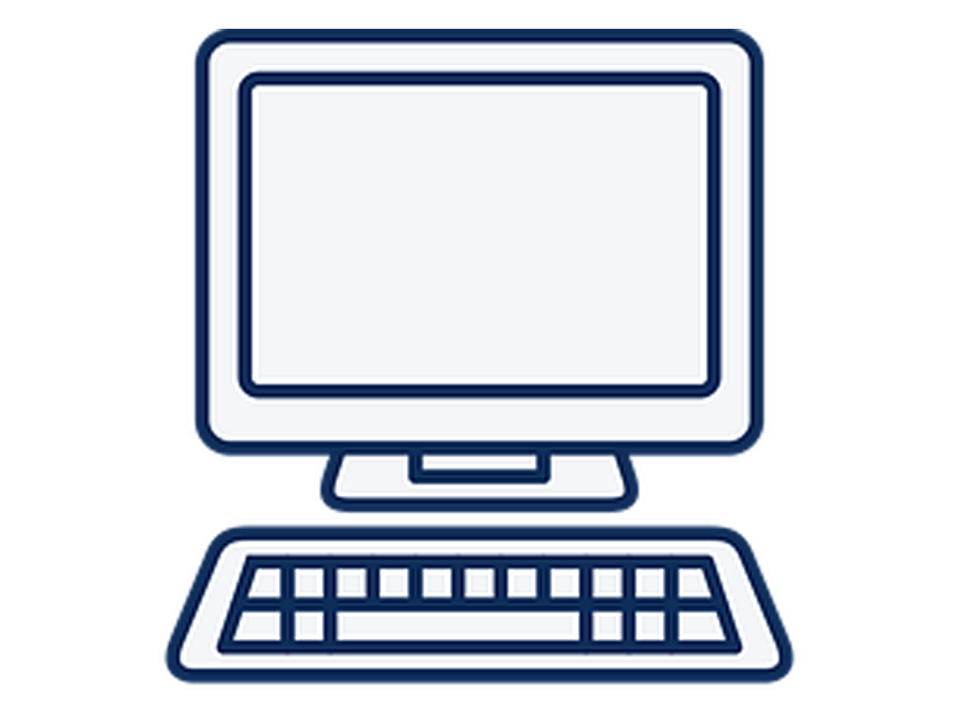 (p, m)
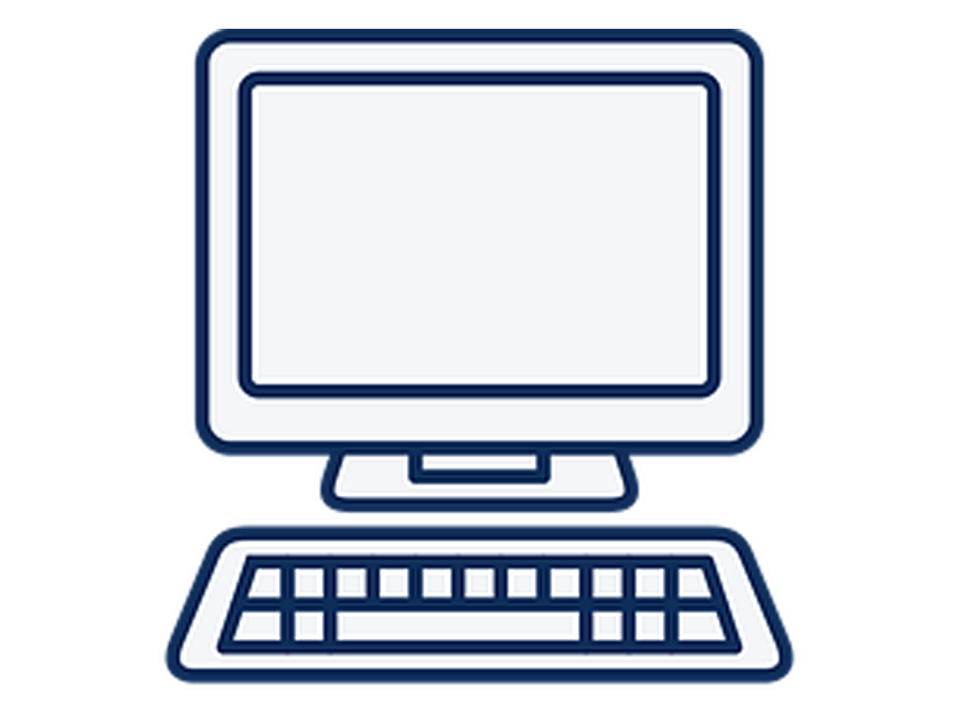 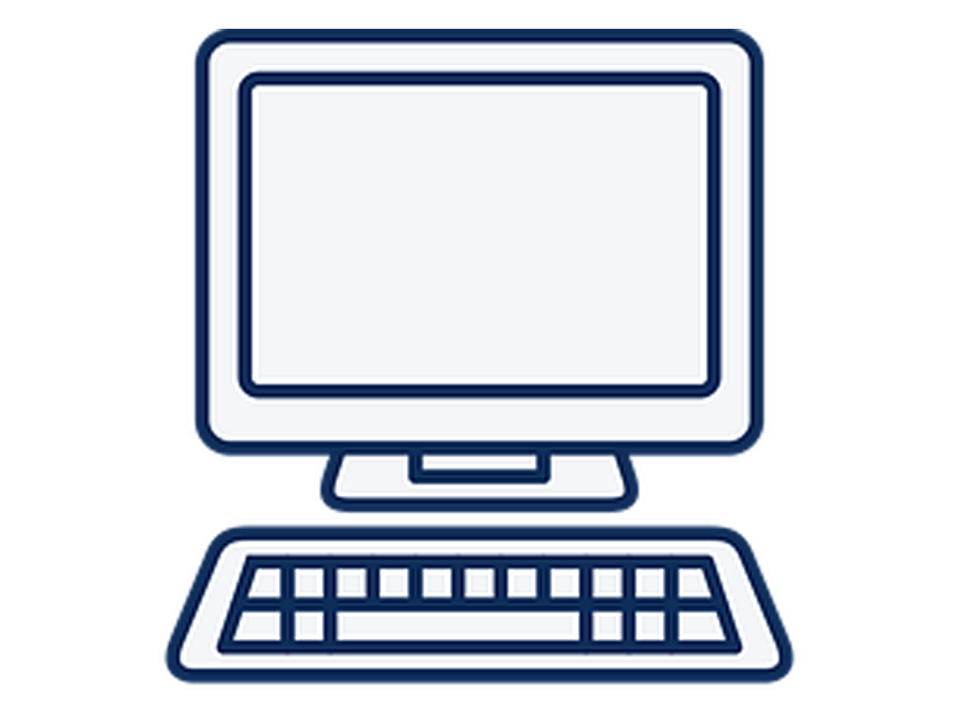 processes
message buffer
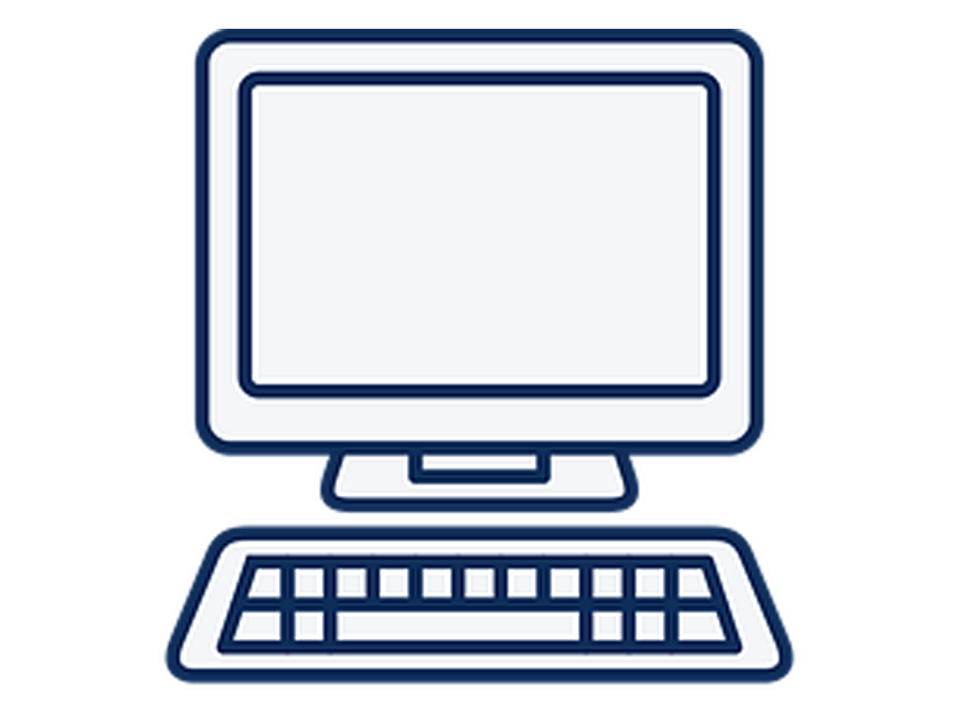 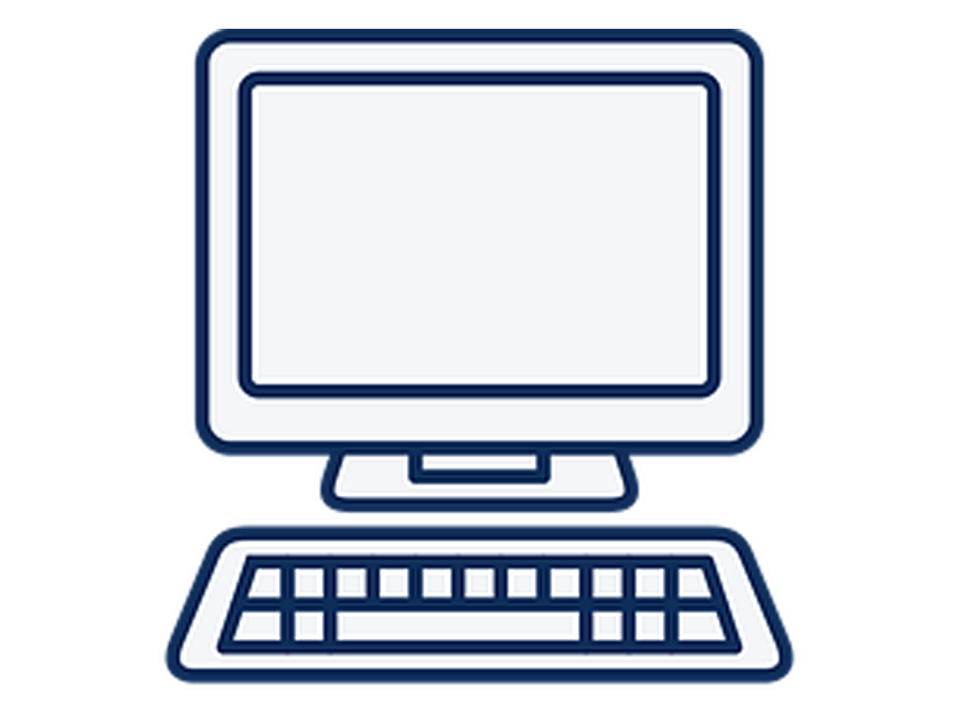 (p, m)
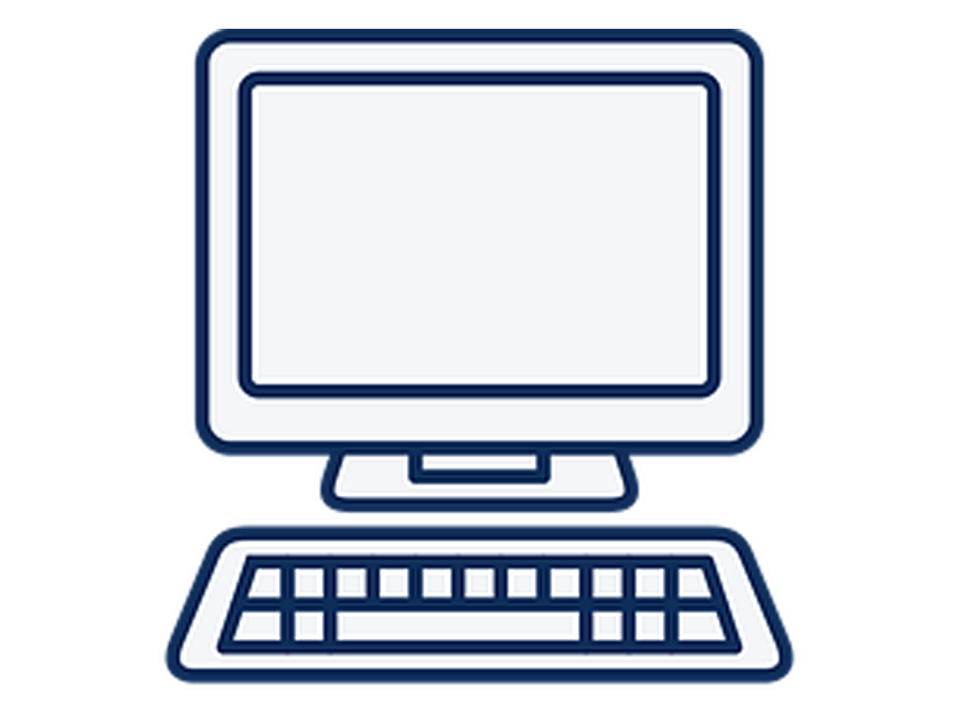 ∅
∅
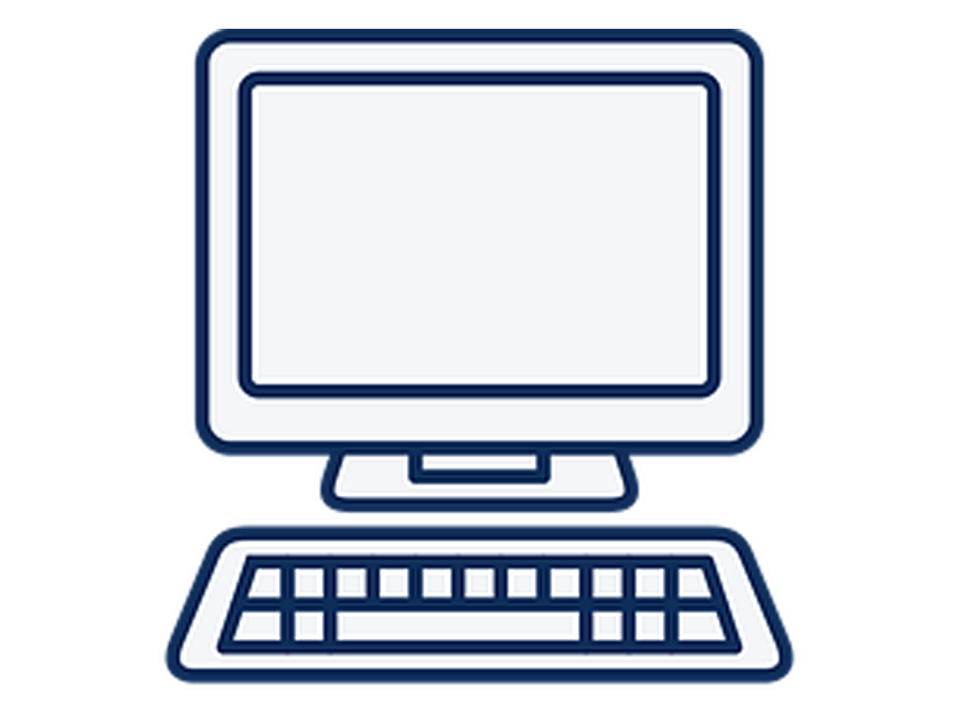 p
processes
receive(p)
message buffer
reliable
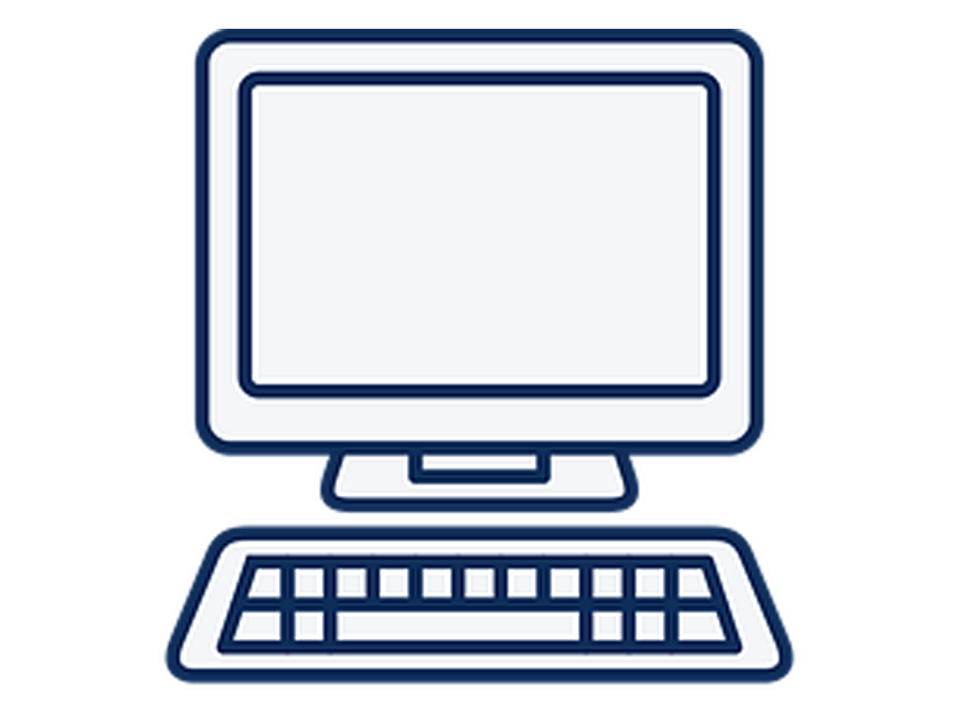 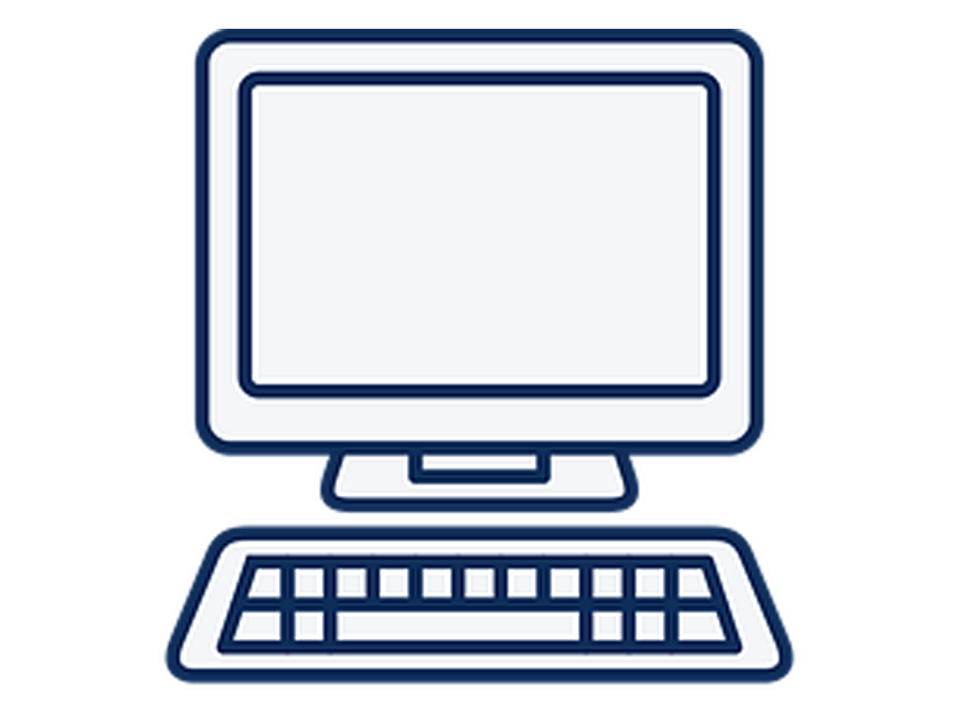 (p, m)
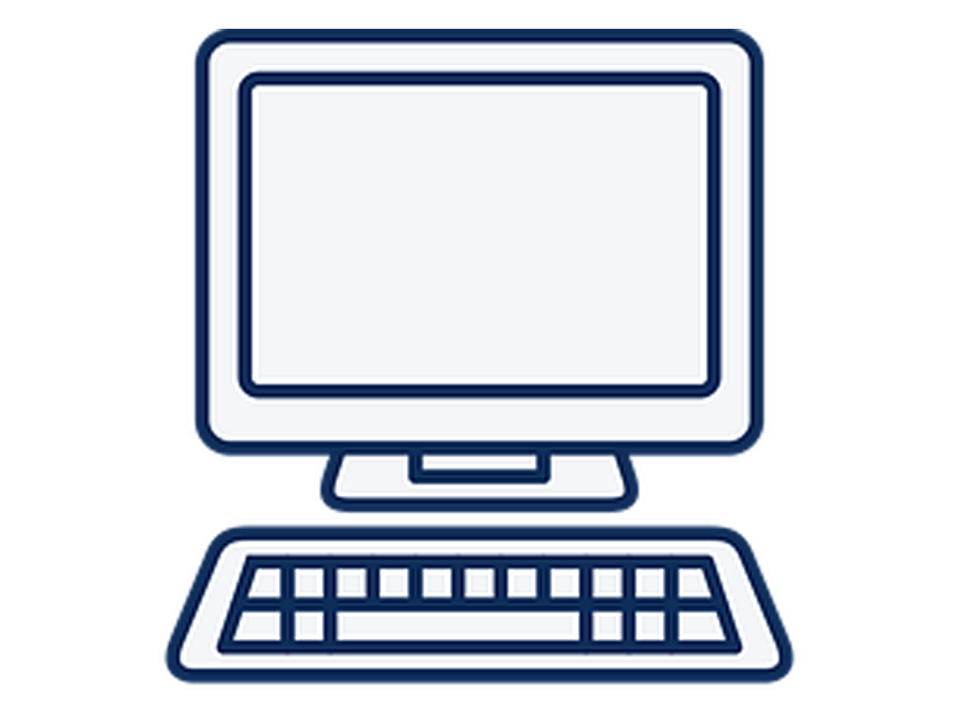 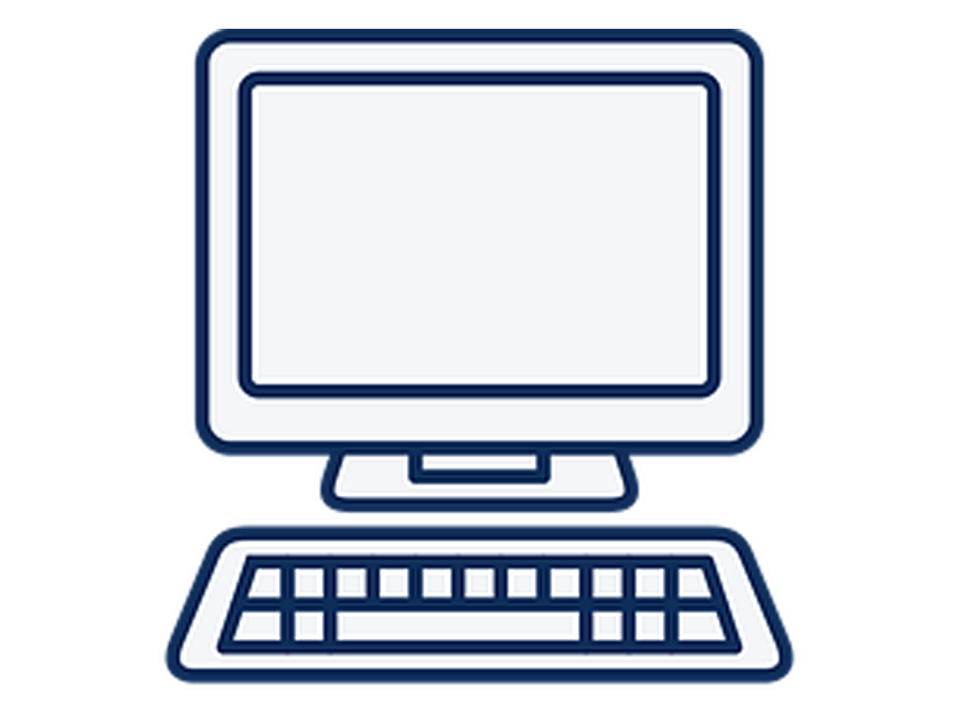 m
p
processes
receive(p)
message buffer
reliable
Step - Part 1 : event
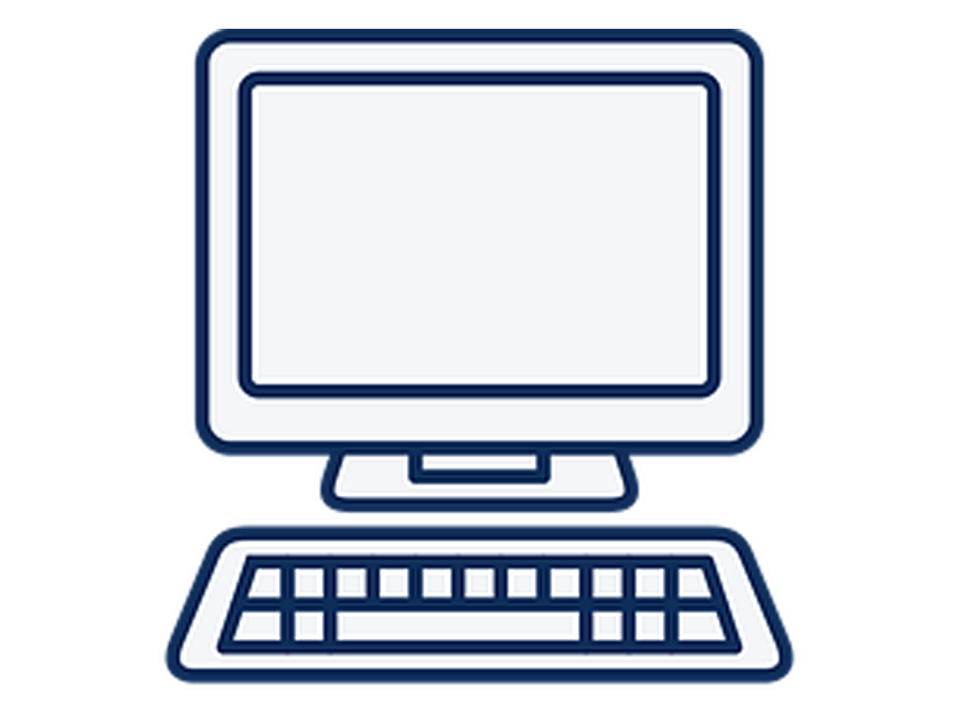 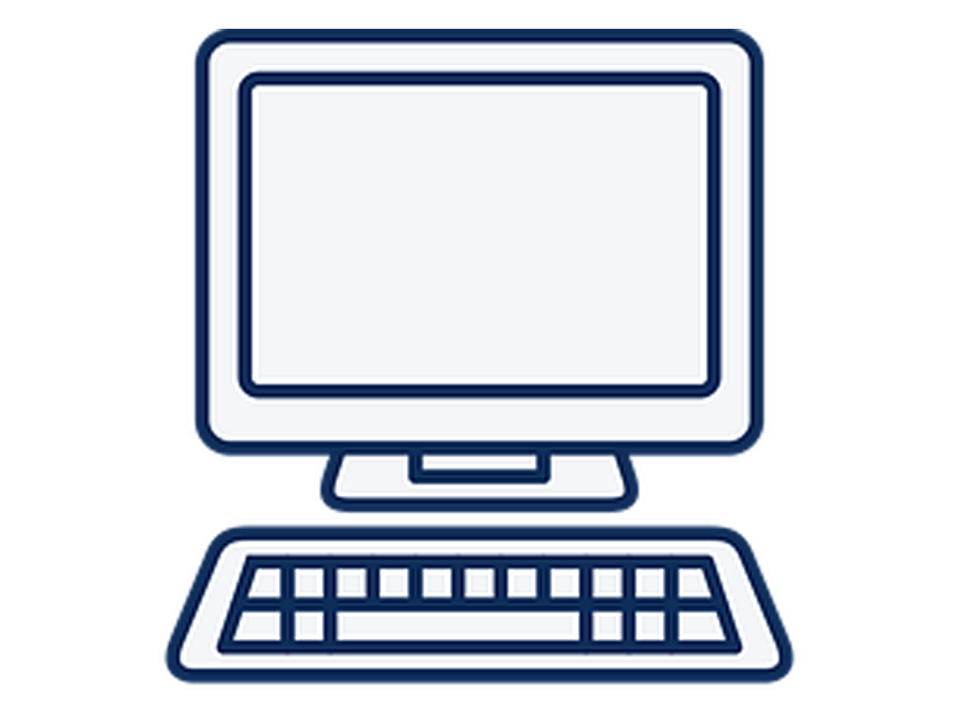 (p, m)
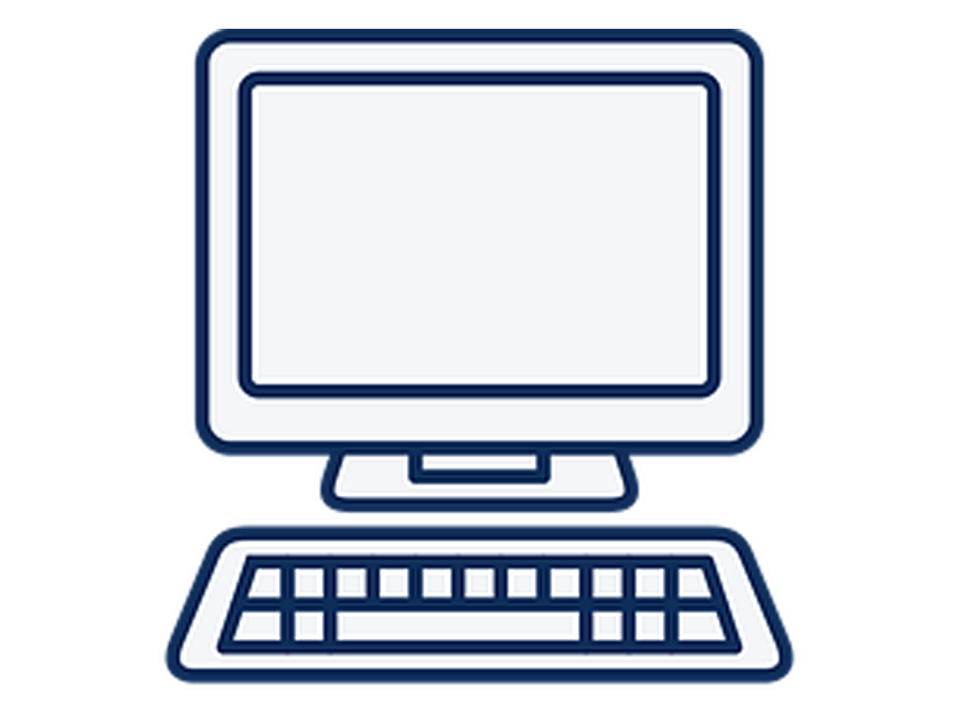 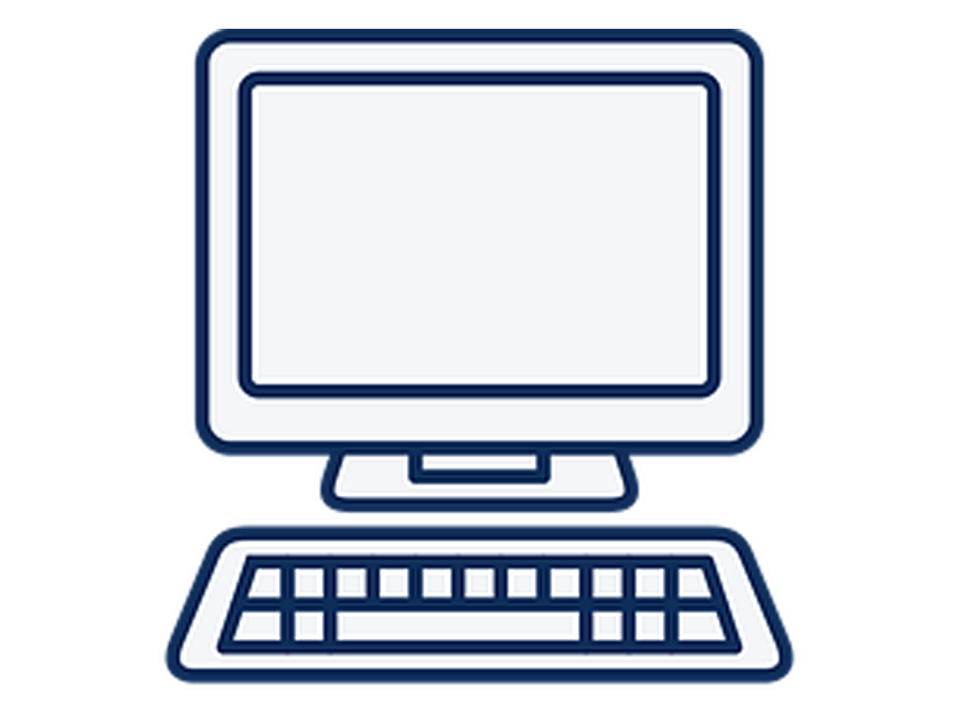 m
p
processes
receive(p)
message buffer
reliable
Step - Part 2
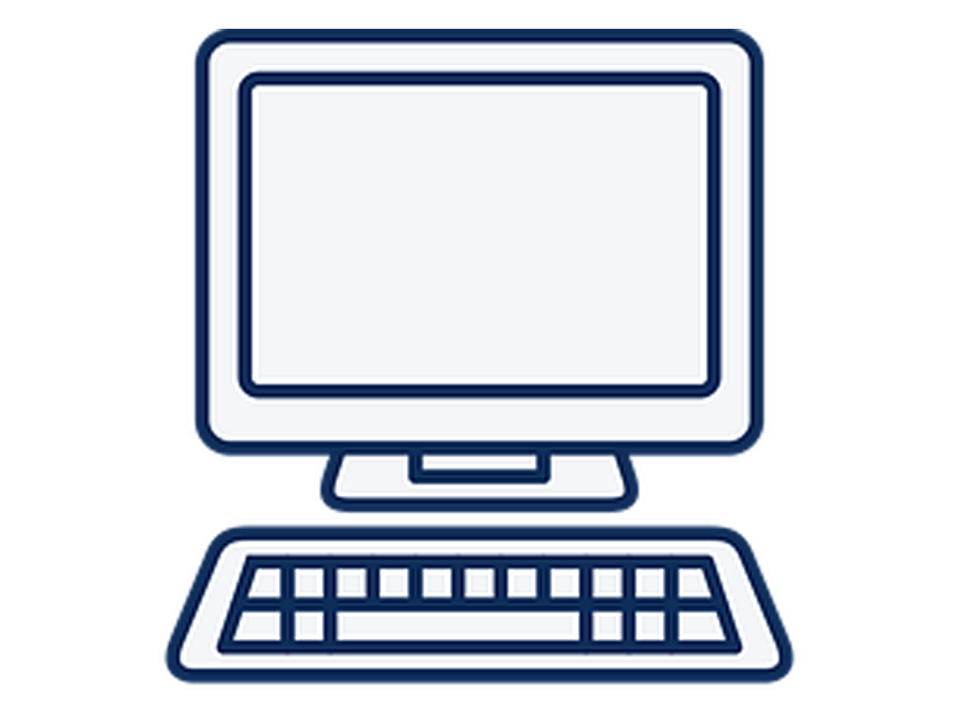 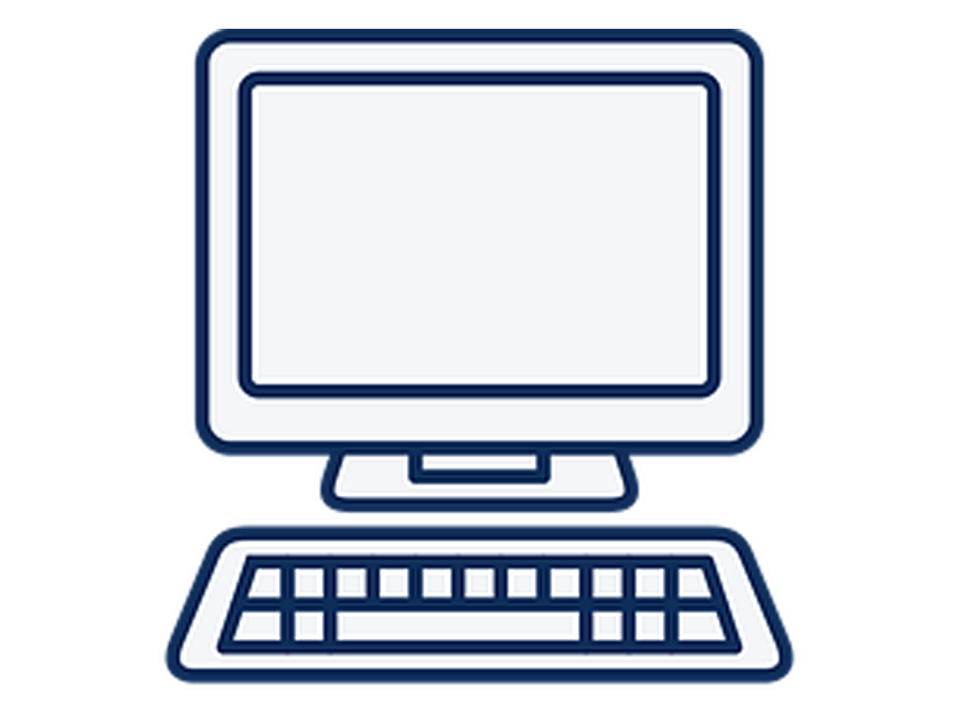 # send(p, m)
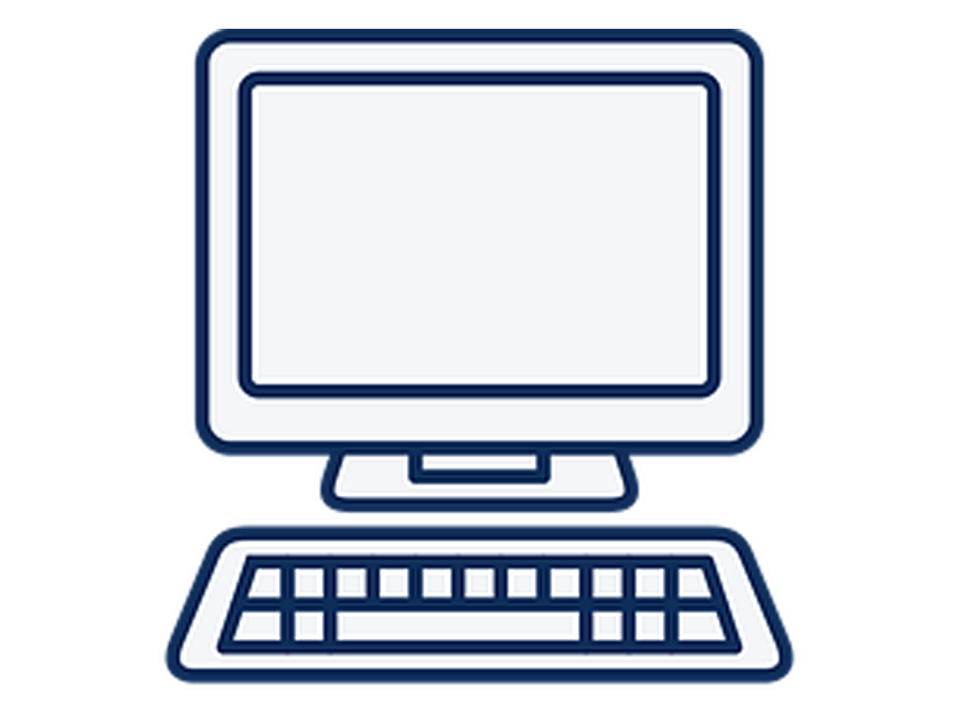 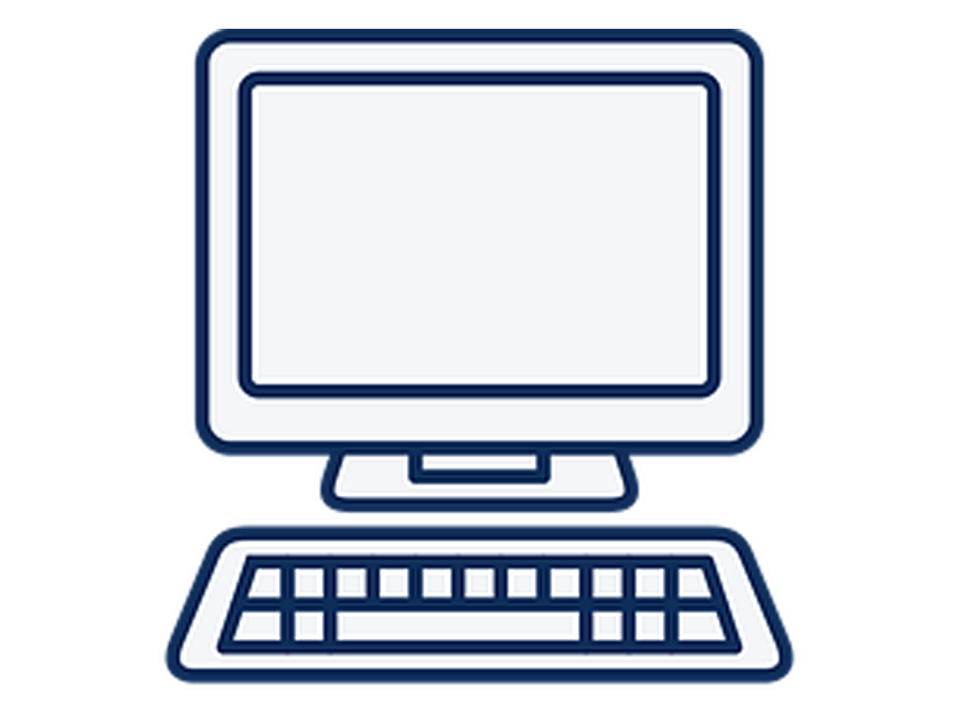 p
processes
finite # send(p, m)
message buffer
reliable
Configuration
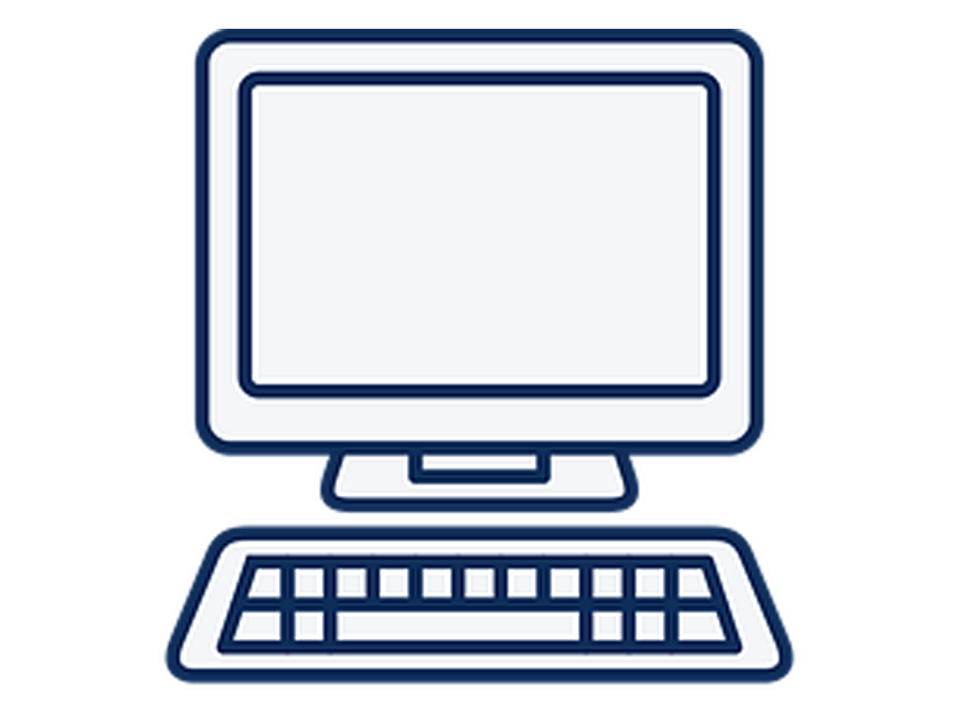 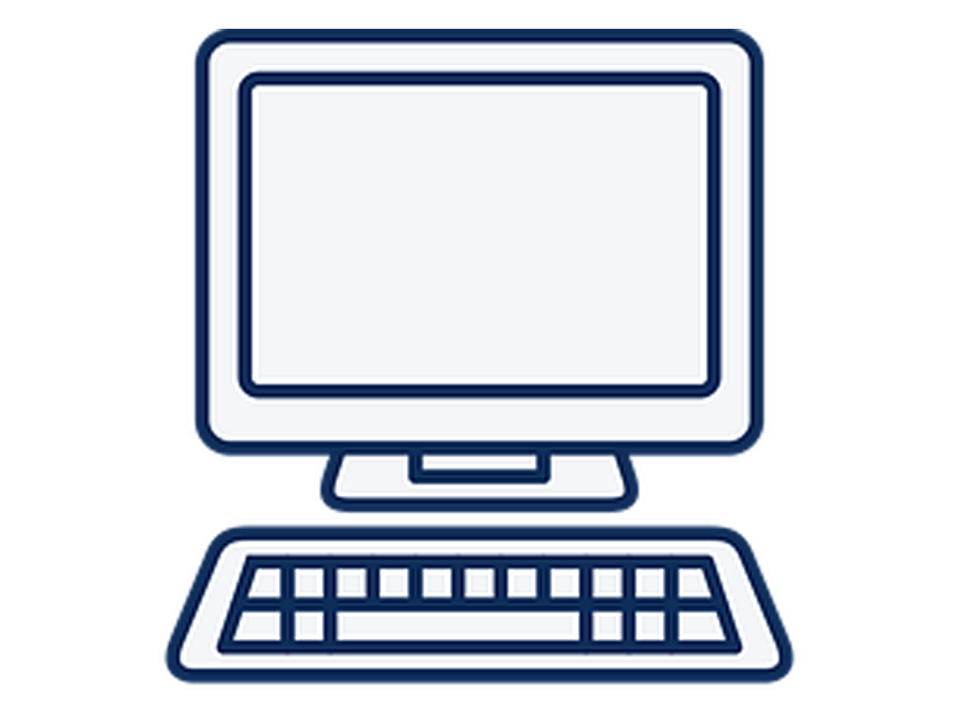 ...
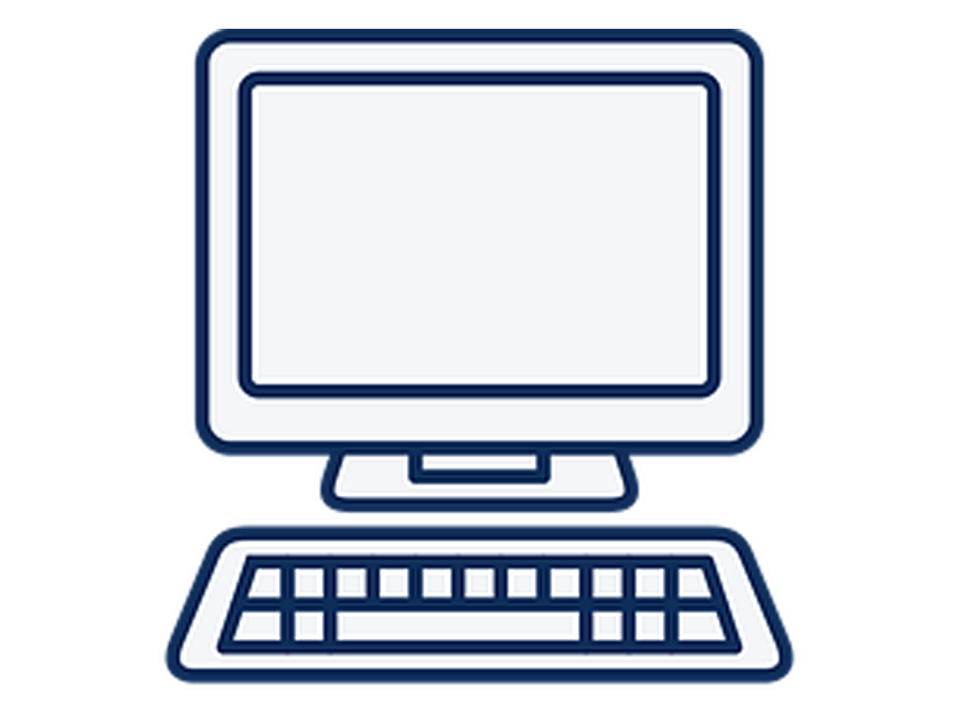 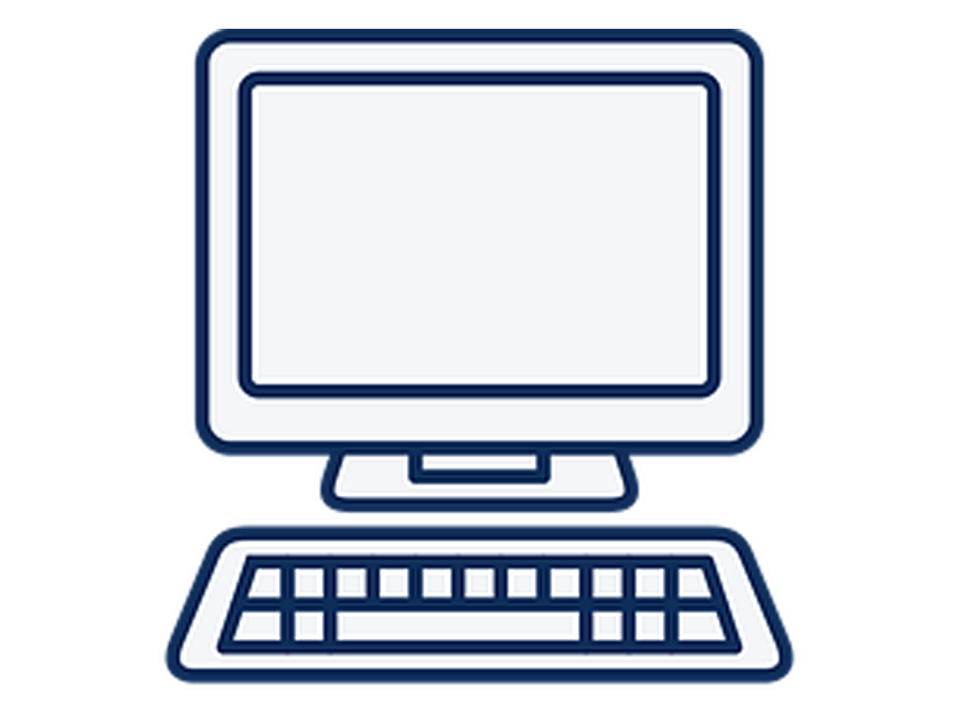 p
processes
Schedule - σ
v1
p0
v2
p1
Event
(receipt of m by p)
Event
(receipt of m by p)
Event
(receipt of m by p)
v3
p2
v4
p3
Run
run
v1
p0
v2
p1
Event
(receipt of m by p)
Event
(receipt of m by p)
Event
(receipt of m by p)
v3
p2
v4
p3
0-Valent Configuration
Schedule - σ1
All
Processes
Decide
0
v1
p0
Schedule - σ2
v2
p1
v3
p2
Schedule - σ3
v4
p3
Initial configuration
Schedule - σ1
All
Processes
Decide
0
v1
p0
Schedule - σ2
v2
p1
v3
p2
Schedule - σ3
v4
p3
1-Valent Configuration
Schedule - σ1
All
Processes
Decide
1
v1
p0
Schedule - σ2
v2
p1
v3
p2
Schedule - σ3
v4
p3
Bivalent Configuration (Read: Undecided)
Schedule - σ1
Decide 0
v1
p0
Schedule - σ2
Decide 1
v2
p1
Decide 0
Schedule - σ3
v3
p2
Schedule - σ4
v4
p3
Now, we prove:
Any protocol in our model must have an infinitely long run (that never terminates)
Proof Outline
Start from the initial guaranteed bivalent configuration (Lemma 2)
Since the configuration is bivalent, there must be another bivalent configuration reachable from the configuration by applying e last (Lemma 3)
Since the configuration is bivalent… (Lemma 3)
Bivalent Initial Configuration

Lemma 2
Bivalent Configuration
Bivalent Configuration
Event

(Lemma 3)
Event

(Lemma 3)
Infinitely
[Speaker Notes: Say this up front, take us back to this after each step
Add bivalent / univalent slide by itself]
Lemma 1; Housekeeping
Schedules are commutative
Proof!  (Lemma 1) [from the paper]
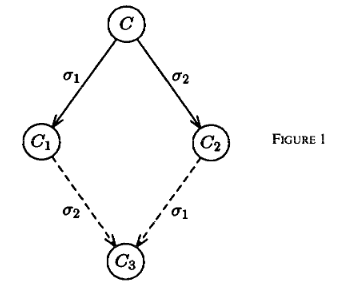 Lemma 2
There is an initial bivalent configuration


(see: bivalent; read: undetermined / undecided)
Initial Configurations - neighbors
1-valent
0-valent
v1
v1’
p0
v2
v2
p1
v3
v3
p2
[Speaker Notes: Show all possible values of 3 processes
Karnaugh map?]
Initial Configurations
1-valent
0-valent
v1
v1’
p0
v2
v2
p1
v3
v3
p2
[Speaker Notes: Show all possible values of 3 processes
Karnaugh map?]
Initial Configurations
1-valent
0-valent
v1
v1’
p0
v2
v2
p1
v3
v3
p2
[Speaker Notes: Show all possible values of 3 processes
Karnaugh map?]
Initial Configurations
1-valent
0-valent
v1
v1’
p0
v2
v2
p1
v3
v3
p2
bivalent OR both 0 OR both 1
[Speaker Notes: Show all possible values of 3 processes
Karnaugh map?]
3 Processes - All Possible Inputs
0
1
1
0
0
1
1
0
p0
0
0
1
1
1
1
0
0
p1
0
0
0
0
1
1
1
1
p2
3 Processes - Neighbors differ by 1 Process Input
0
1
1
0
0
1
1
0
p0
0
0
1
1
1
1
0
0
p1
0
0
0
0
1
1
1
1
p2
We want to prove
There is an initial bivalent configuration
assume the opposite -
  All initial configurations univalent

(see: bivalent; read: undetermined / undecided)
3 Processes - A Univalent-Only Scheme
1
0
1
0         1          0          1          0
0
1
1
0
0
1
1
0
p0
0
0
1
1
1
1
0
0
p1
0
0
0
0
1
1
1
1
p2
3 Processes - Another Univalent-Only Scheme
0
0
0
0         1          1          1          1
0
1
1
0
0
1
1
0
p0
0
0
1
1
1
1
0
0
p1
0
0
0
0
1
1
1
1
p2
So
Univalent only schemes don’t work

Must have initial bivalent configuration!
Reminder
Start from the initial guaranteed bivalent configuration (Lemma 2)
Since the configuration is bivalent, there must be another bivalent configuration reachable from the configuration by applying e last (Lemma 3)
Since the configuration is bivalent… (Lemma 3)
Bivalent Initial Configuration

Lemma 2
Bivalent Configuration
Bivalent Configuration
Event

(Lemma 3)
Event

(Lemma 3)
Infinitely
[Speaker Notes: Say this up front, take us back to this after each step
Add bivalent / univalent slide by itself]
Lemma 3
If C is a bivalent configuration, and e is an event applicable to C, there is a
bivalent configuration reachable by applying e last
(this is the big one)
2 Ingredients:
An event, e (fix any event)
D - all configurations right after e
Lemma 3
Any 
Configuration
New 
Configuration
D
Receive e
Lemma 3
We will show:

D has a bivalent configuration
(through series of contradictions)
Lemma 3 - Contradiction 1
D has only 1-valent configurations
(E0 has seen e)
Initial C
Bivalent
E0
0 Valent
Receive e
Lemma 3 - Contradiction 1
D has only 1-valent configurations
(E0 has seen e)
Initial C
Bivalent
F0
1 Valent?
E0
0 Valent
Just received e
Other events
D
Lemma 3 - Contradiction 1
D has only 1-valent configurations
(E0 has seen e)
Initial C
Bivalent
F0
1 Valent?
E0
0 Valent
Just received e
Other events
D
Lemma 3 - Contradiction 1
D has only 1-valent configurations
(E0 has not seen e)
Initial C
Bivalent
E0
0 Valent
Events (no e)
Lemma 3 - Contradiction 1
D has only 1-valent configurations
(E0 has not seen e)
Initial C
Bivalent
E0
0 Valent
F0
1 Valent?
Events (no e)
D
e
Lemma 3 - Contradiction 1
D has only 1-valent configurations
(E0 has not seen e)
Initial C
Bivalent
E0
0 Valent
F0
1 Valent?
Events (no e)
D
e
Summary
Disproven:
D has only 1-valent configurations
D has only 0-valent configurations (same)
2 Possibilities:
D has only 1, 0 valent configurations (no bivalent) [next]
D has bivalent configurations
Lemma 3 - Contradiction 1
D has only 1, 0-valent configurations
D0
0 Valent
D
Initial C
Bivalent
Events (just got e)
D1
1 Valent
Events (just got e)
Lemma 3 - Contradiction 1
D has only 1, 0-valent configurations
(e’ and e have different destinations)
D0
0 Valent
D
Initial C
Bivalent
Events (just got e)
C0
1 Valent
D1
1 Valent
(just got e’)
(just became 1-valent)
(just got e)
Lemma 3 - Contradiction 1
D has only 1, 0-valent configurations
(e’ and e have different destinations)
D0
0 Valent
D
Initial C
Bivalent
Events (just got e)
e’
C0
1 Valent
D1
1 Valent
(just got e’)
(just became 1-valent)
(just got e)
Lemma 3 - Contradiction 1
D has only 1, 0-valent configurations
(e’ and e have different destinations)
D0
0 Valent
D
Initial C
Bivalent
Events (just got e)
e’
C0
1 Valent
D1
1 Valent
(just got e’)
(just became 1-valent)
(just got e)
Lemma 3 - Contradiction 1
D has only 1, 0-valent configurations
(e’ and e have same destination, p)
D
D0
0 Valent
Events (just got e)
Initial C
Bivalent
C0
1 Valent
D1
1 Valent
(just got e)
(just got e’)
(just became 1-valent)
Lemma 3 - Contradiction 1
D has only 1, 0-valent configurations
(e’ and e have same destination, p)
D
D0
0 Valent
E0
0 Valent
R - p “crashes”
Events (just got e)
Initial C
Bivalent
C0
1 Valent
D1
1 Valent
E1
1 Valent
(just got e)
R - p “crashes”
(just got e’)
(just became 1-valent)
Lemma 3 - Contradiction 1
D has only 1, 0-valent configurations
(e’ and e have same destination, p)
D
A
D0
0 Valent
E0
0 Valent
R - p “crashes”
R - p “crashes”
Events (just got e)
Initial C
Bivalent
C0
1 Valent
D1
1 Valent
E1
1 Valent
(just got e)
R - p “crashes”
(just got e’)
(just became 1-valent)
Lemma 3 - Contradiction 1
D has only 1, 0-valent configurations
(e’ and e have same destination, p)
D
Receive e
A
D0
0 Valent
E0
0 Valent
R - p “crashes”
Receive e’, e
R - p “crashes”
Events (just got e)
Initial C
Bivalent
C0
1 Valent
D1
1 Valent
E1
1 Valent
(just got e)
R - p “crashes”
(just got e’)
(just became 1-valent)
Lemma 3 - Contradiction 1
D has only 1, 0-valent configurations
(e’ and e have same destination, p)
D
Receive e
A
univalent
D0
0 Valent
E0
0 Valent
R - p “crashes”
Receive e’, e
Deciding R - p “crashes”
Events (just got e)
Initial C
Bivalent
C0
1 Valent
D1
1 Valent
E1
1 Valent
(just got e)
R - p “crashes”
(just got e’)
(just became 1-valent)
Summary
Disproven:
D has only 1-valent configurations
D has only 0-valent configurations (same)
D has only 1, 0 valent configurations (no bivalent)
1 Possibility:
D has bivalent configurations
The whole proof!
Start from the initial guaranteed bivalent configuration (Lemma 2)
Since the configuration is bivalent, there must be a bivalent configuration (in D) reachable from the configuration by applying e last (Lemma 3)
Since the configuration is bivalent… (Lemma 3)
Bivalent Initial Configuration

Lemma 2
Bivalent Configuration
Bivalent Configuration
Event

(Lemma 3)
Event

(Lemma 3)
Infinitely
[Speaker Notes: Say this up front, take us back to this after each step
Add bivalent / univalent slide by itself]
Beyond FLP
Work has continued far beyond the FLP result:
Relaxing async model ; failure detectors
New models ; partially synchronous, sleepy, etc
Coming up next!
Reducing other problems to consensus
SMR, leader election, atomic broadcast, shared log, …
New forms of consensus in permissionless models!
Bitcoin, blockchains, ByzCoin, etc.
Consensus with Probability 1
I like 1! Cardinality 1
I like 1! Cardinality 1
I like 1! Cardinality 1
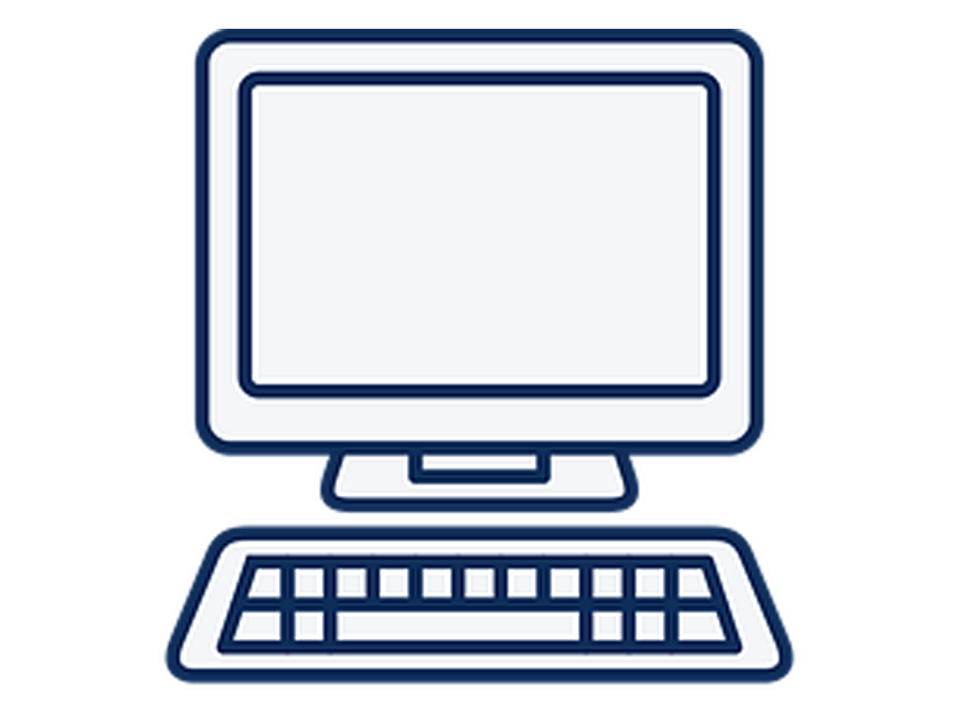 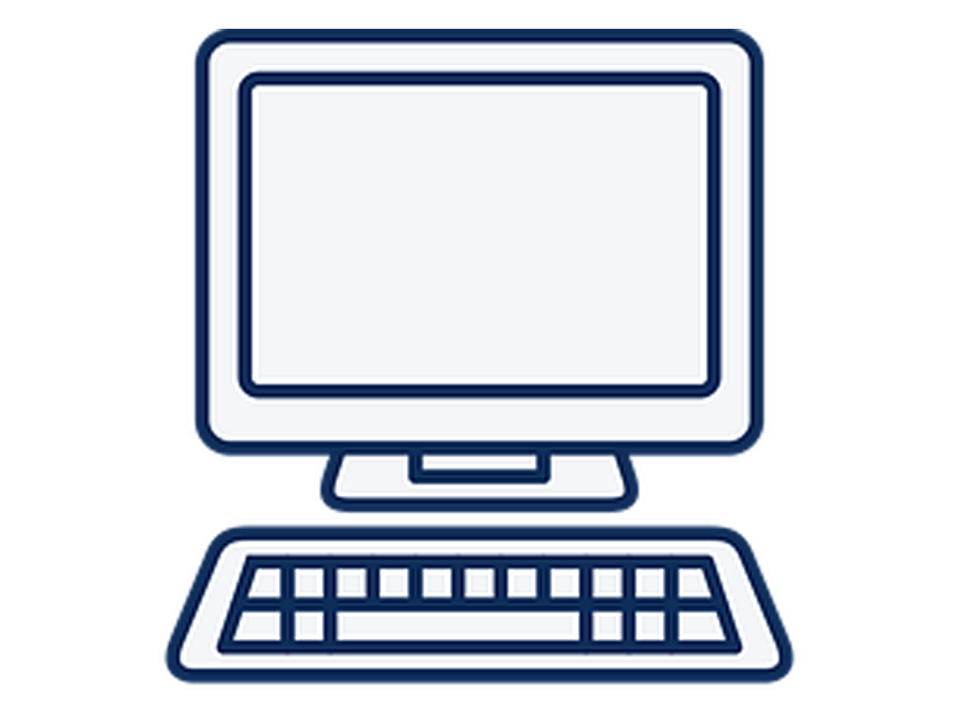 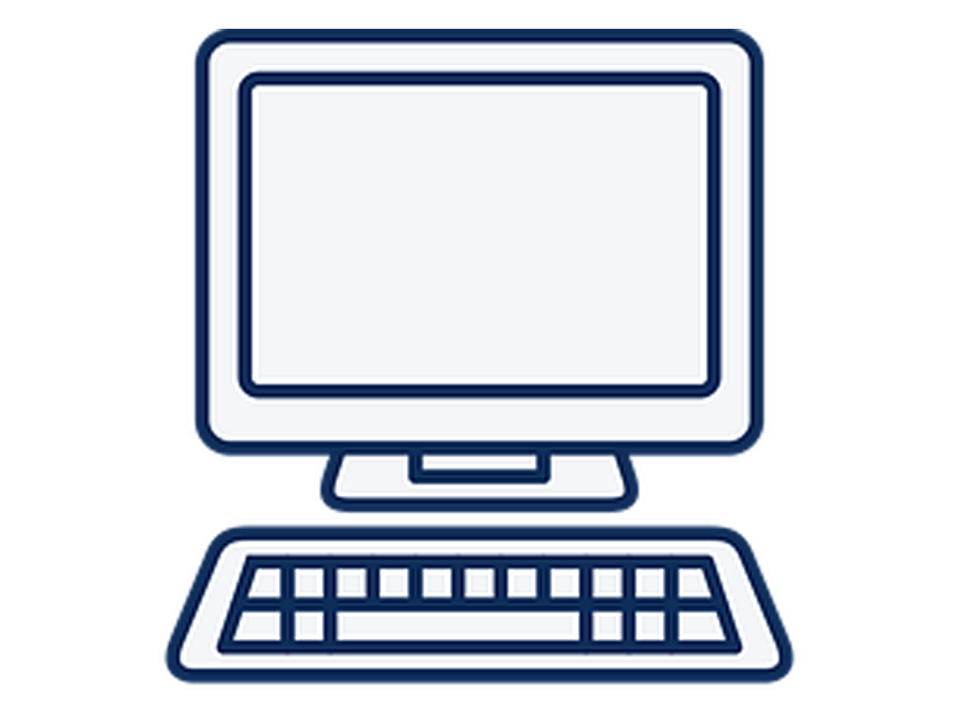 I like 0! Cardinality 1
I like 0! Cardinality 1
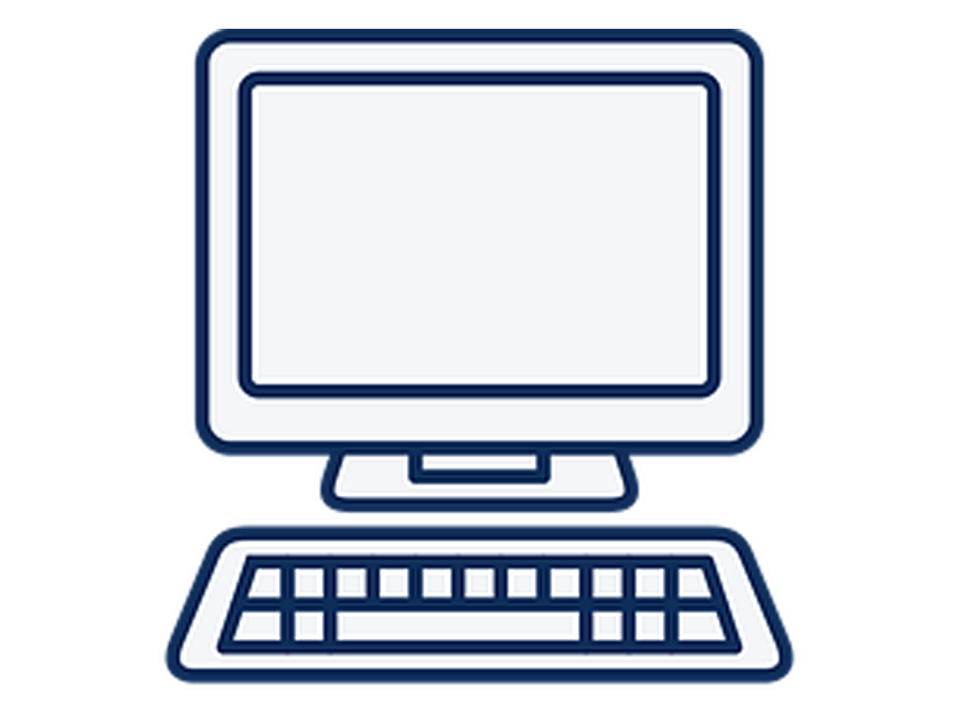 I like 1! Cardinality 1
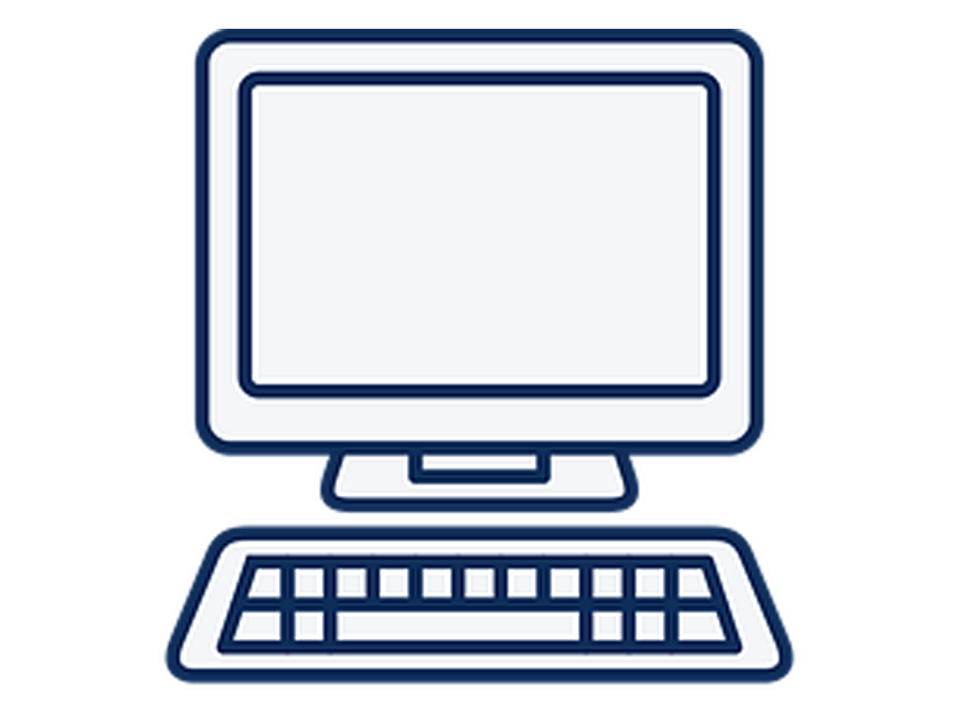 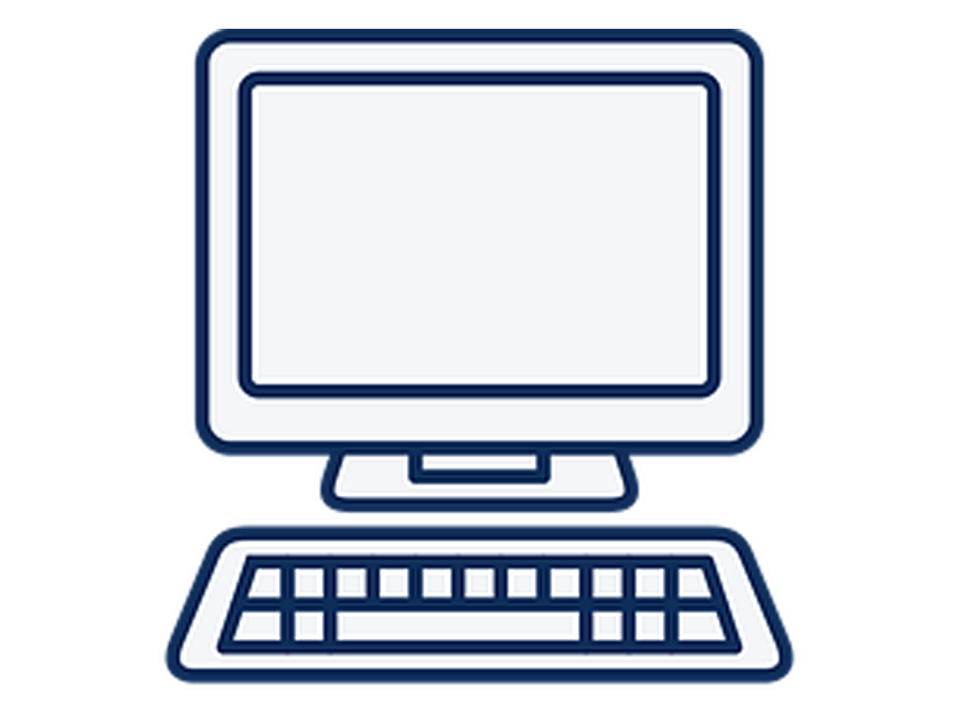 Consensus with Probability 1
I like 0! Cardinality 3
I like 0! Cardinality 3
I like 1! Cardinality 1
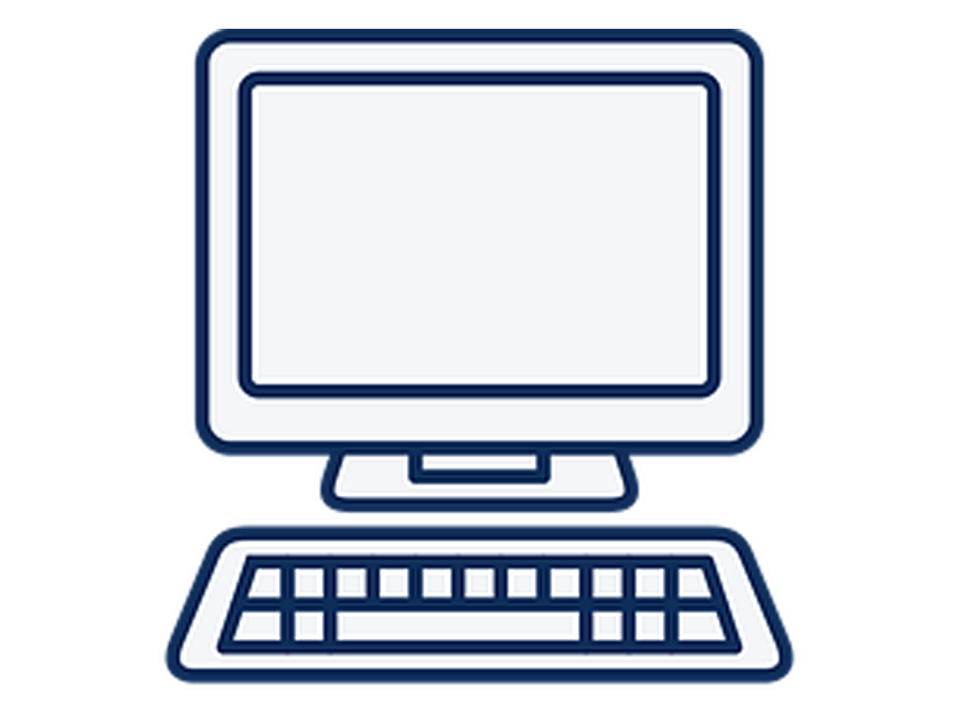 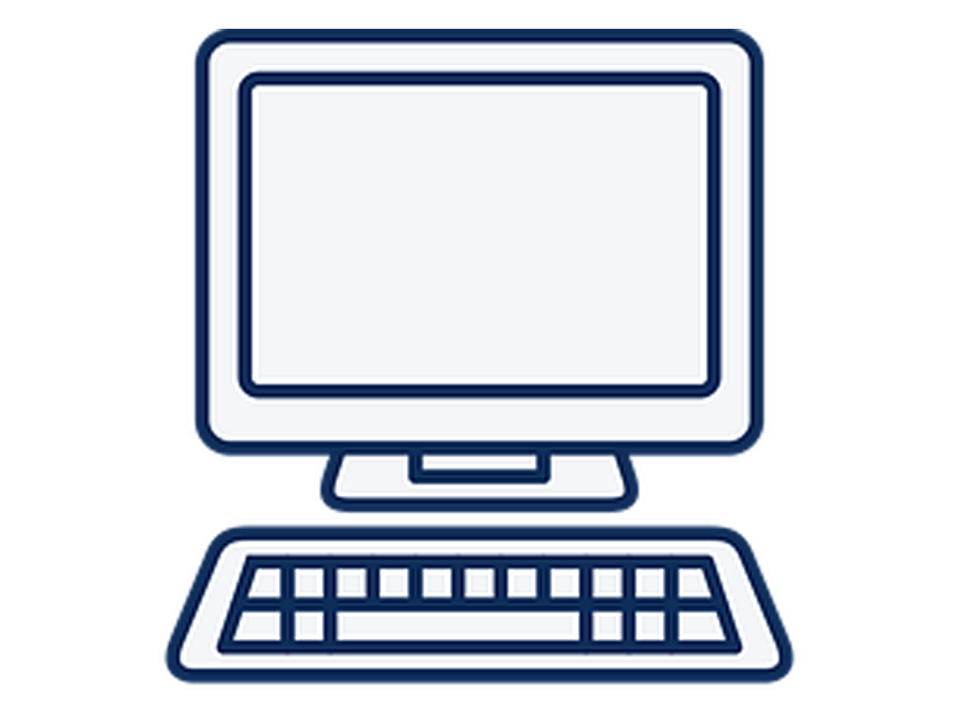 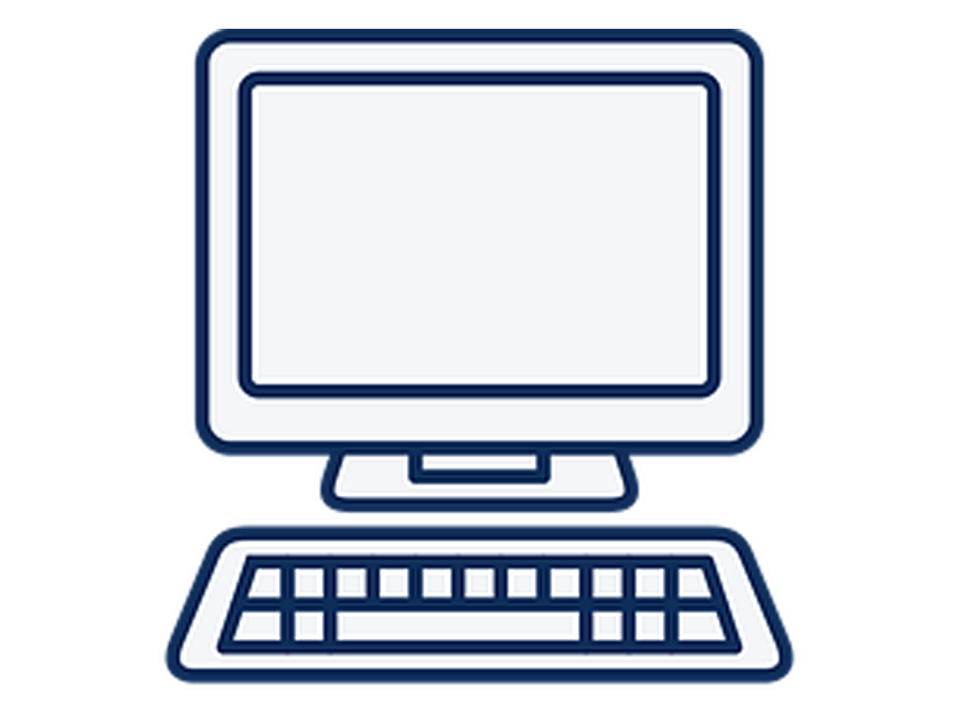 I like 0! Cardinality 3
I like 0! Cardinality 3
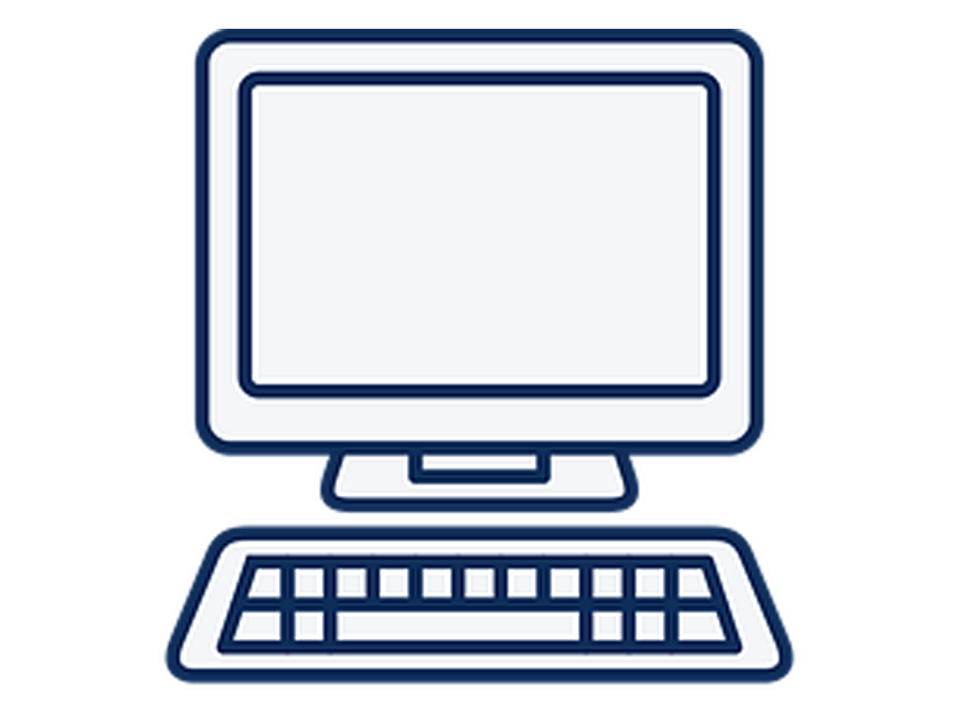 I like 1! Cardinality 1
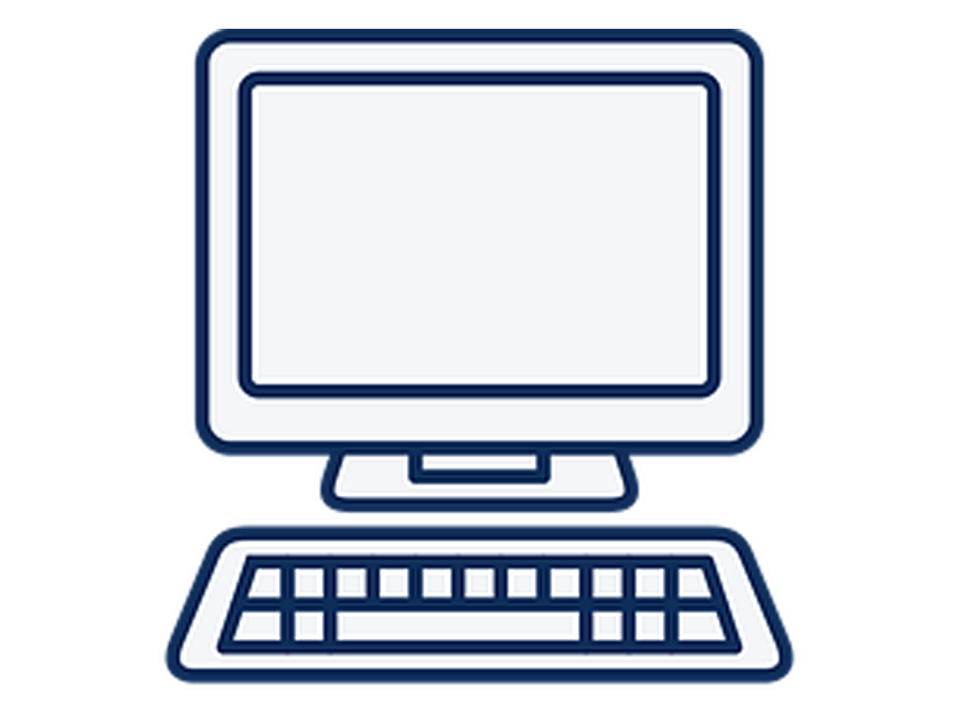 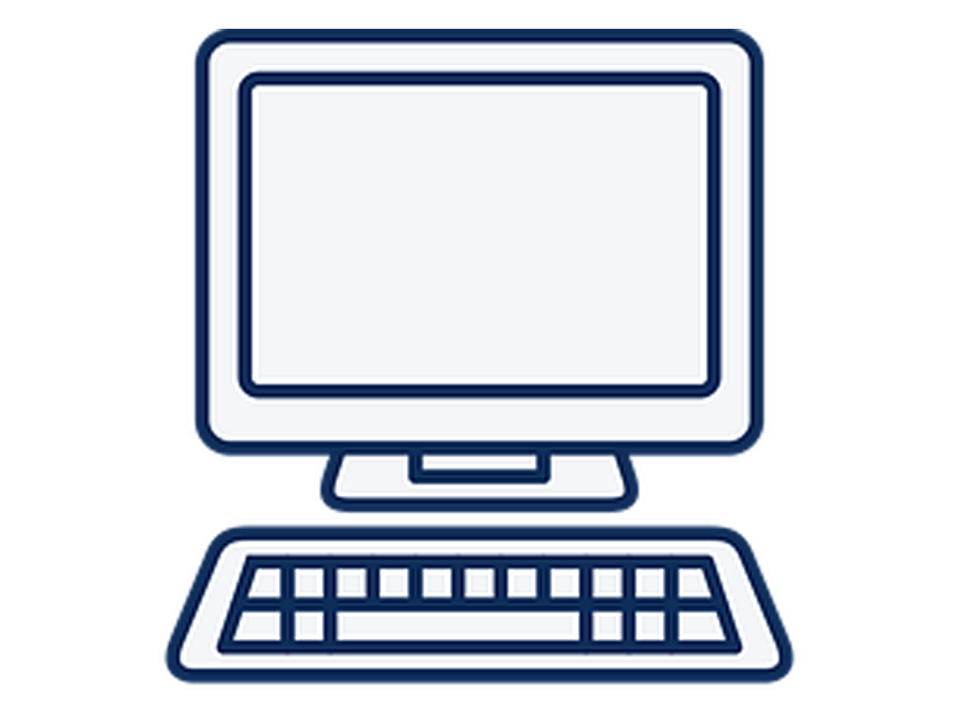 Consensus with Probability 1
I like 0! Cardinality 4
I like 0! Cardinality 4
I like 1! Cardinality 1
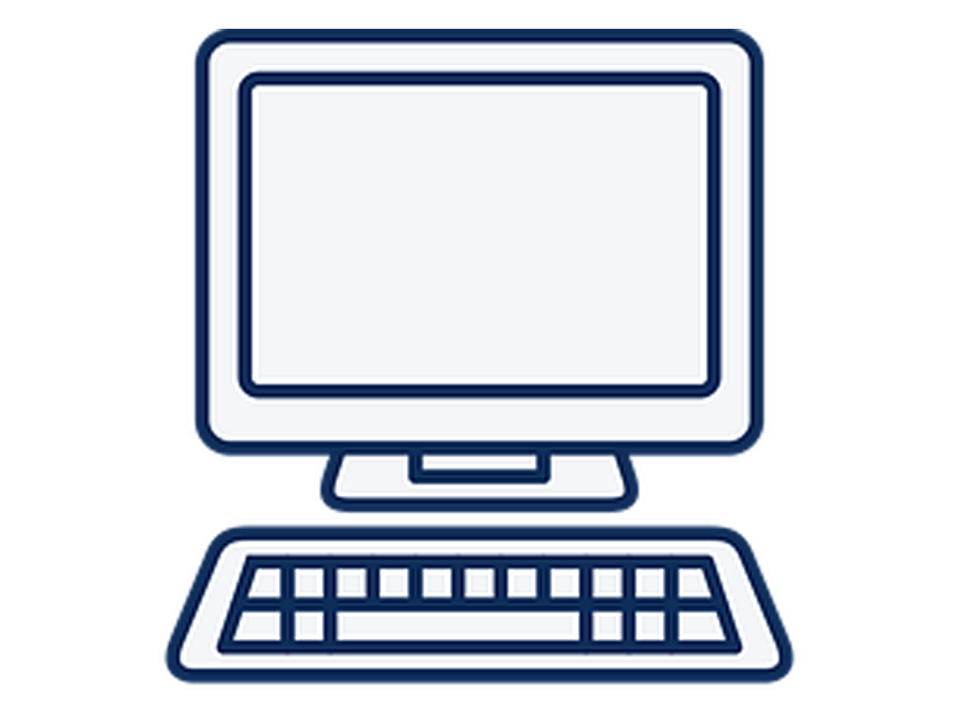 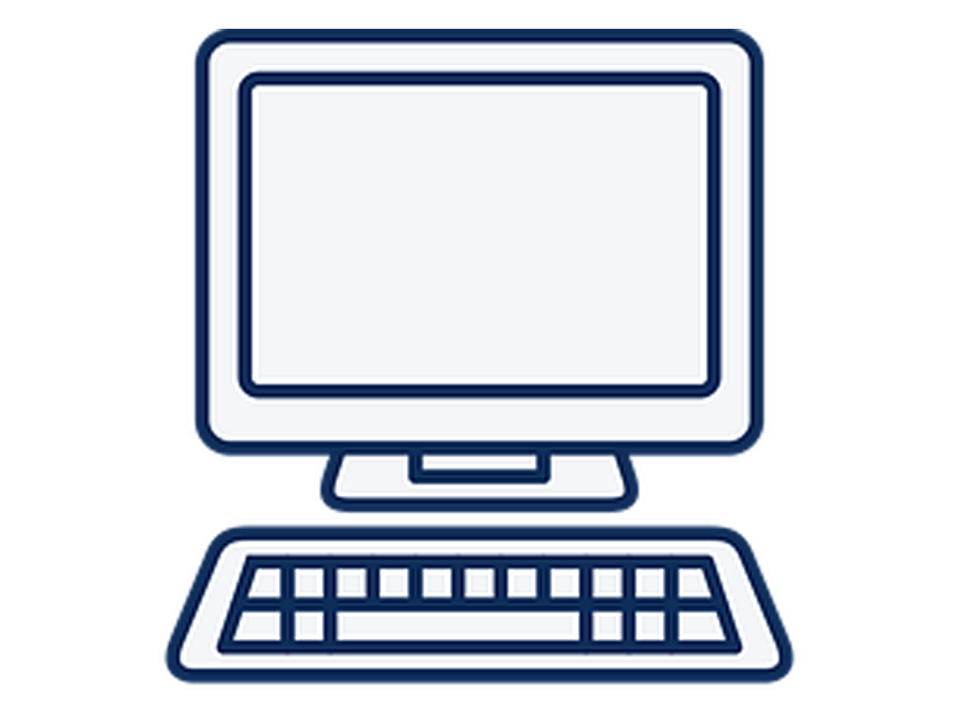 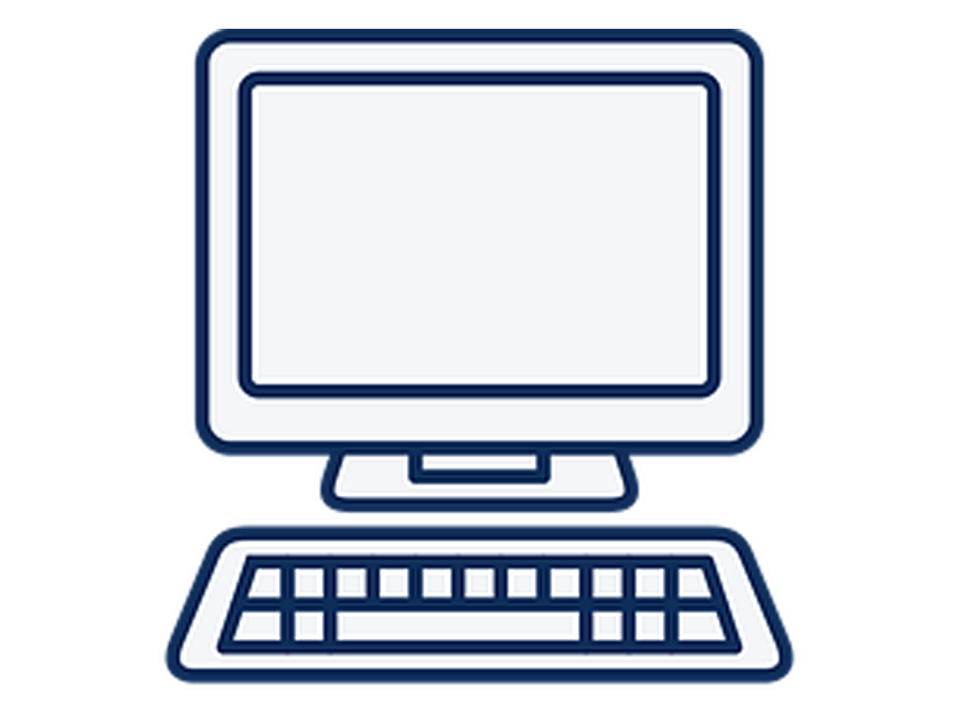 I like 0! Cardinality 4
I like 0! Cardinality 4
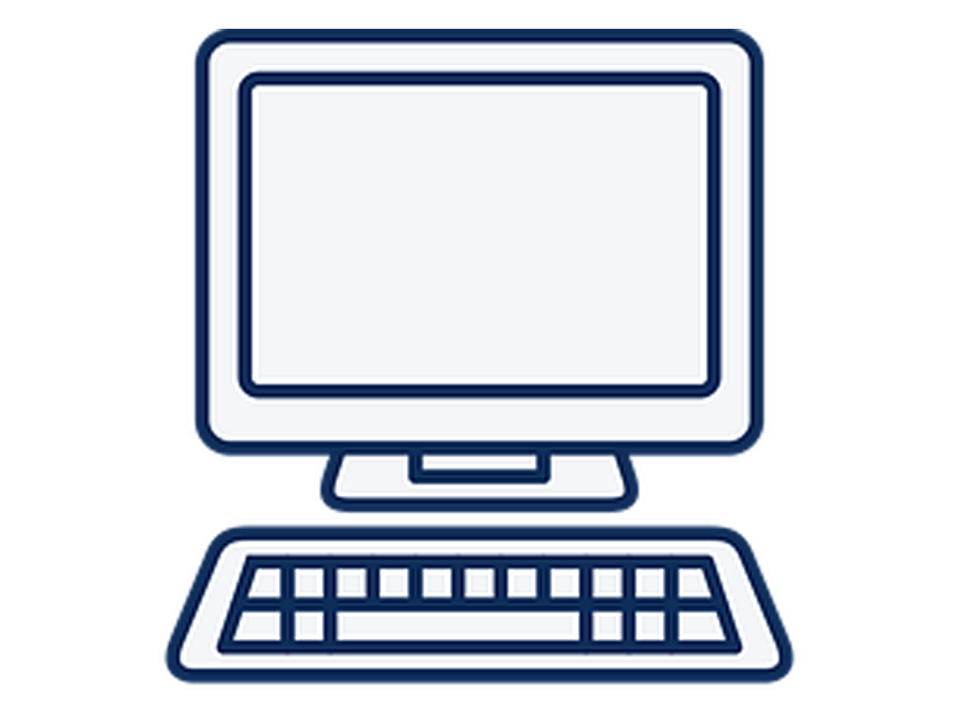 I like 1! Cardinality 1
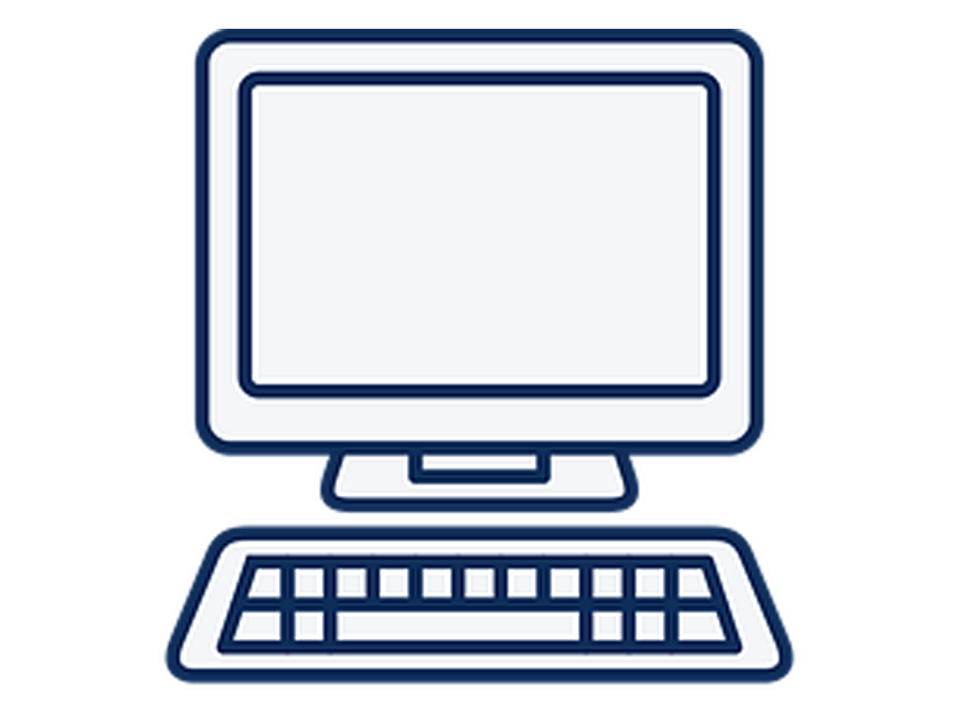 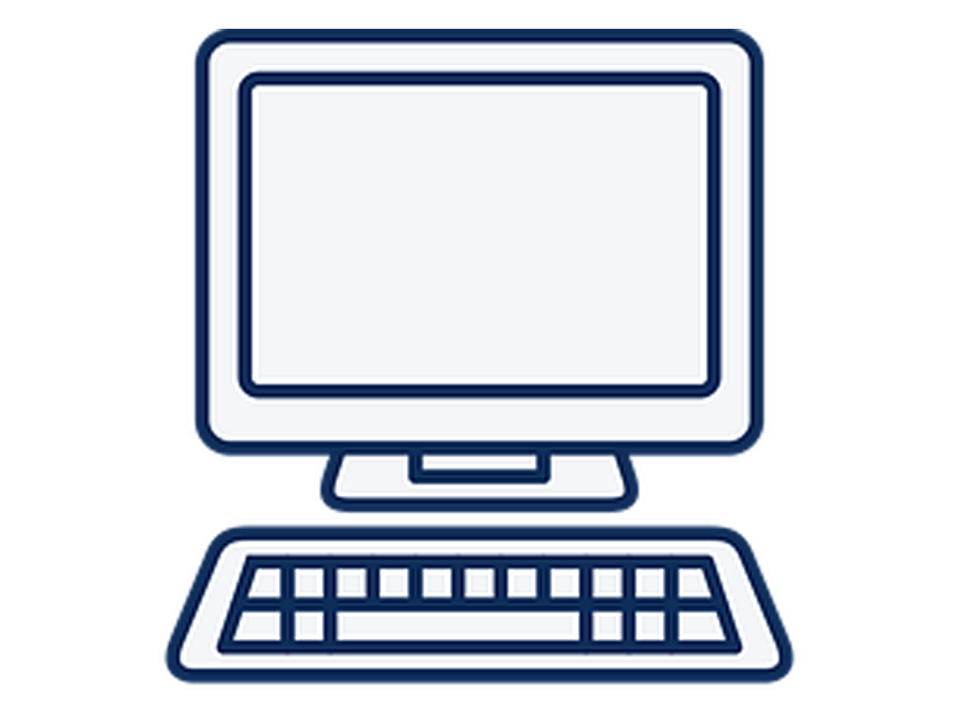 Consensus with Probability 1
I like 0! Cardinality 5
I like 0! Cardinality 5
I like 0! Cardinality 5
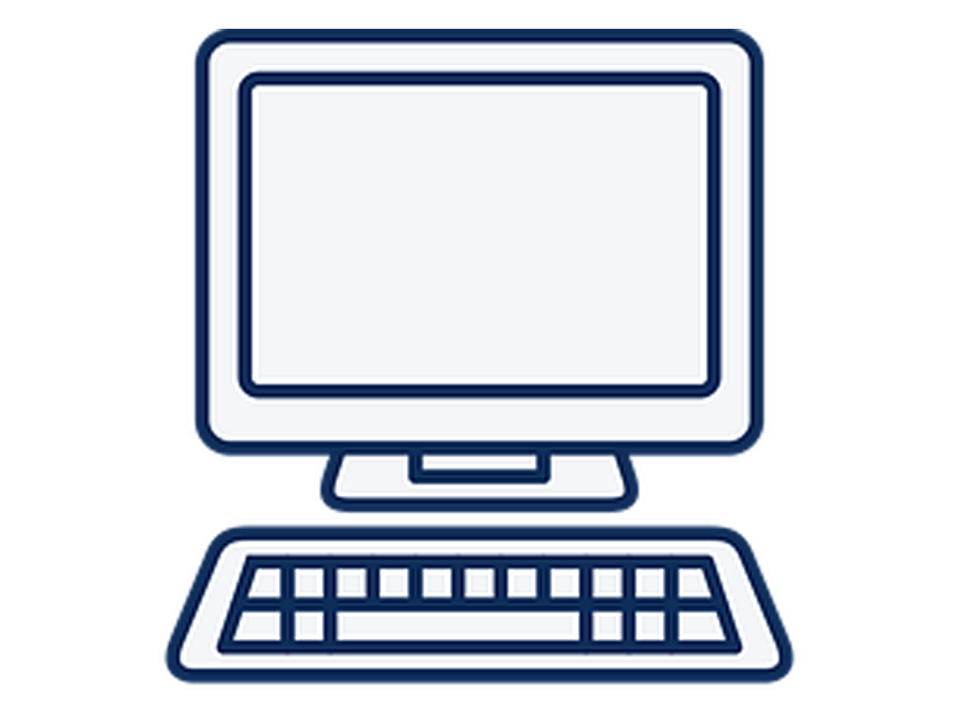 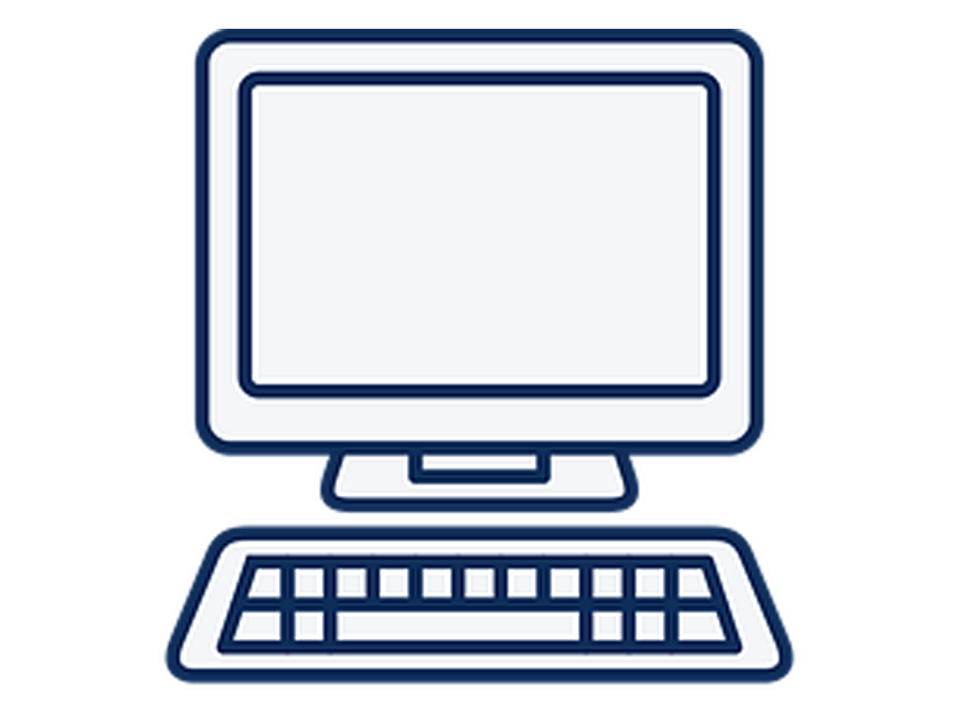 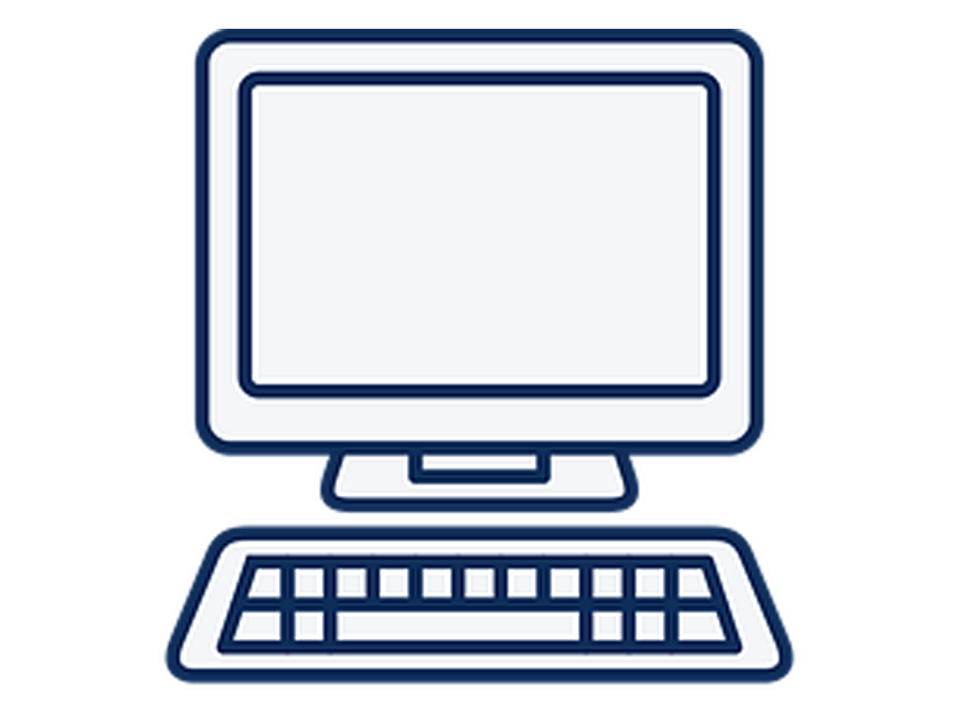 I like 0! Cardinality 5
I like 0! Cardinality 5
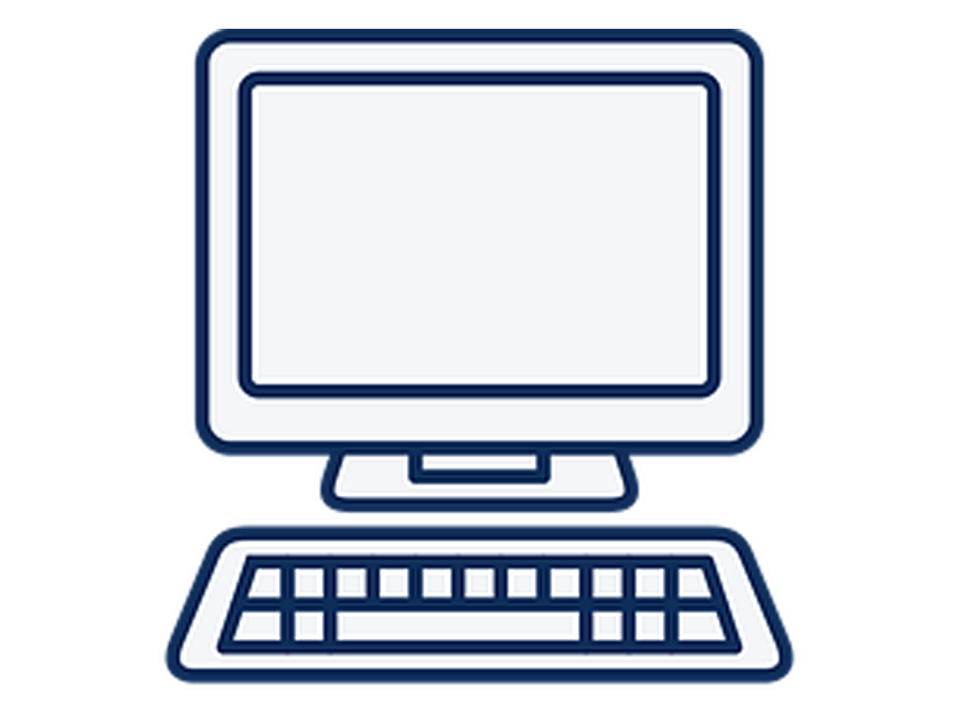 I like 0! Cardinality 5
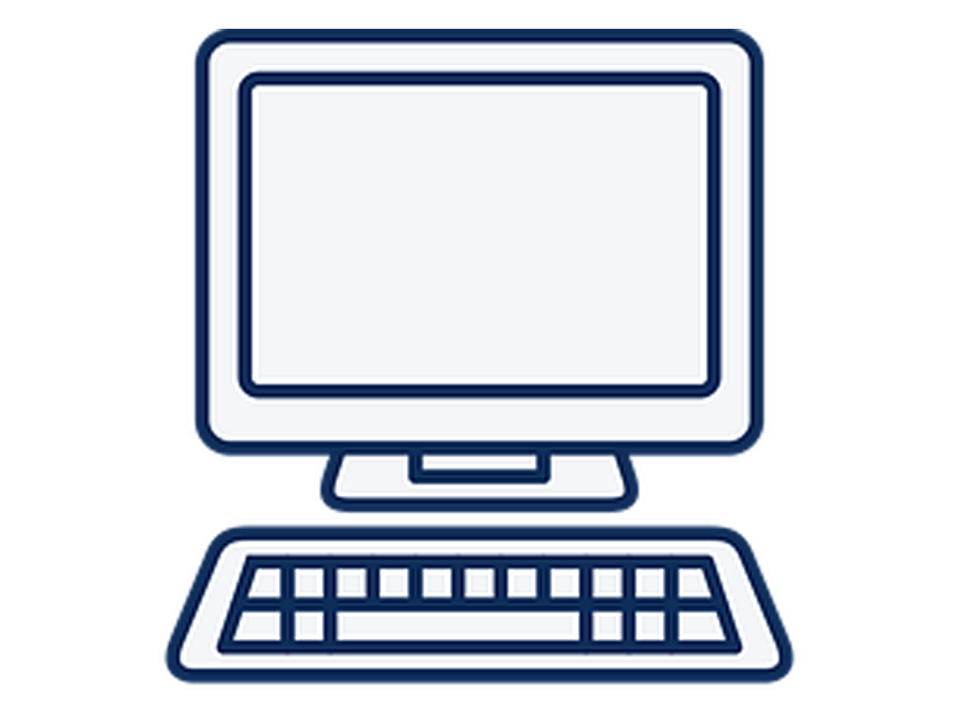 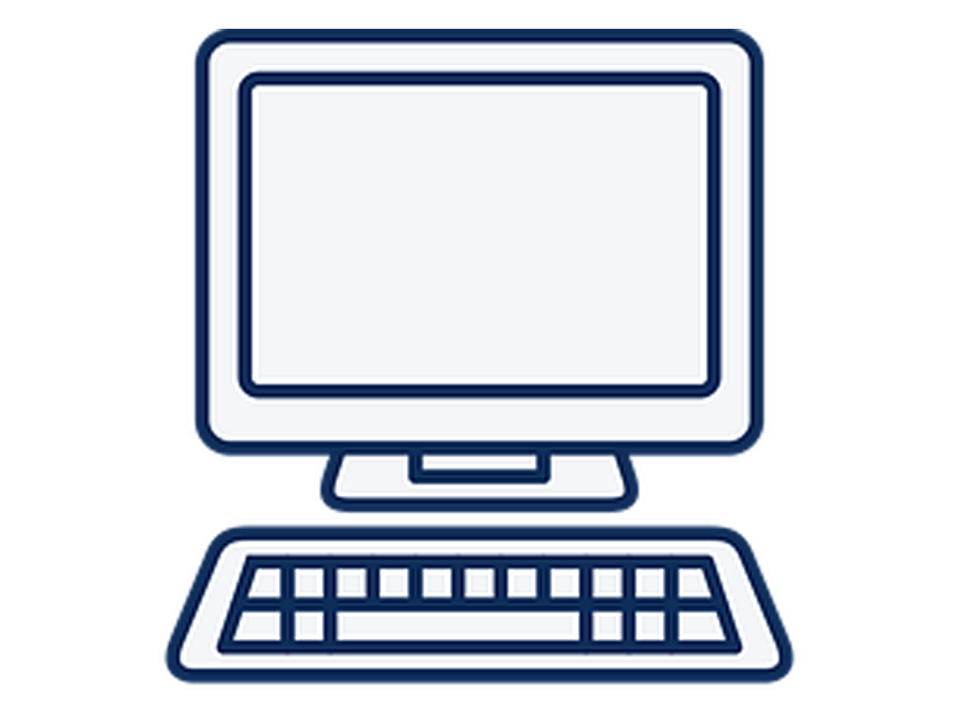 Consensus with Probability 1
I like 0! Cardinality 6
I like 0! Cardinality 6
I like 0! Cardinality 6
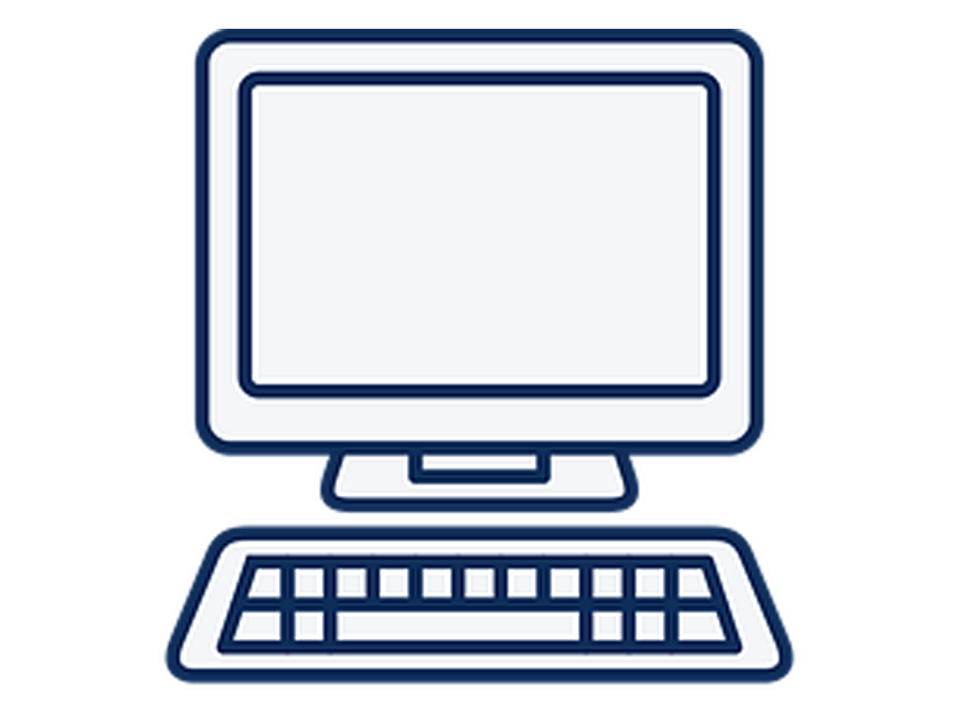 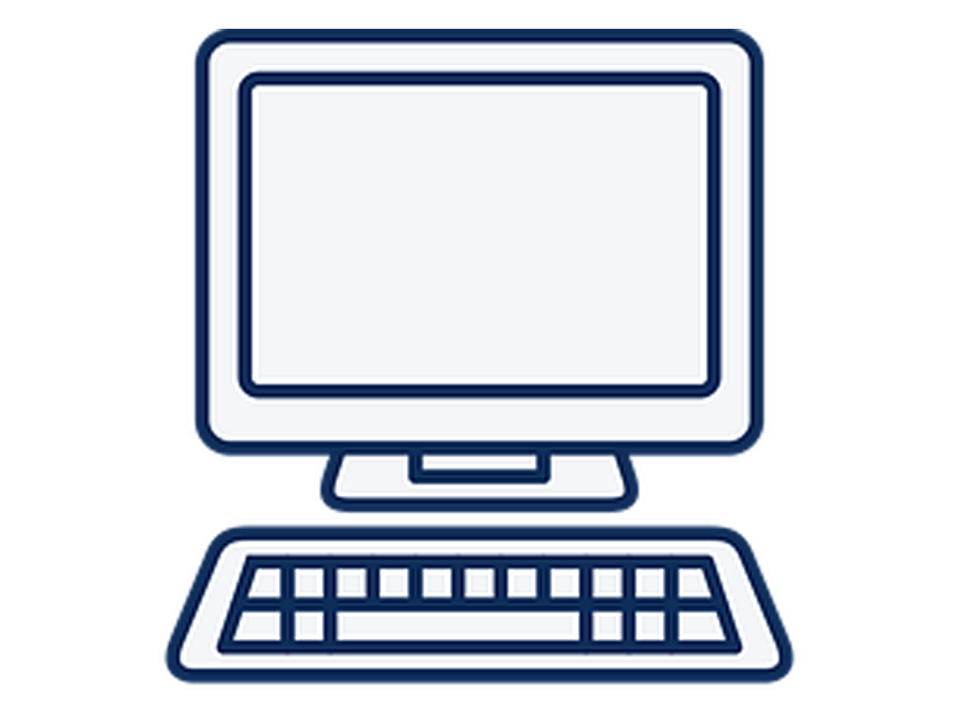 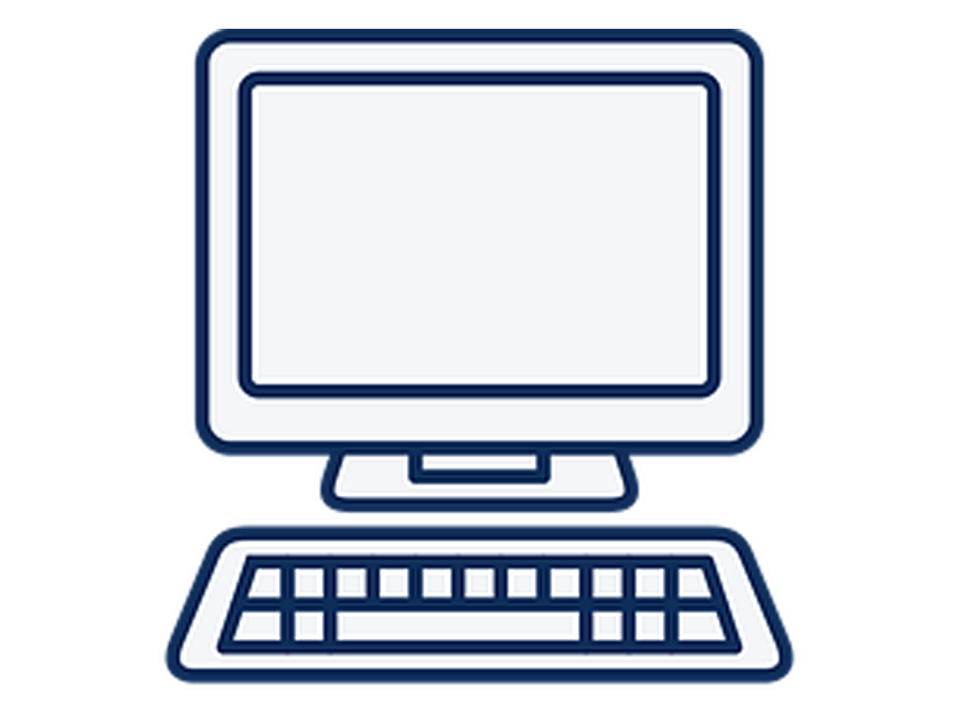 I like 0! Cardinality 6
I like 0! Cardinality 6
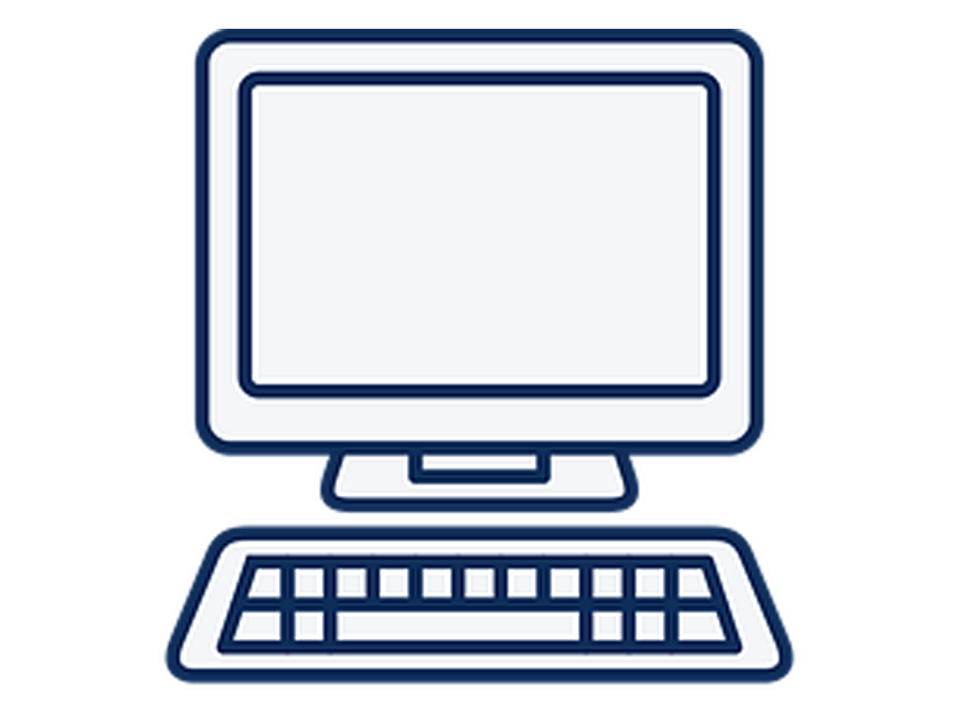 I like 0! Cardinality 6
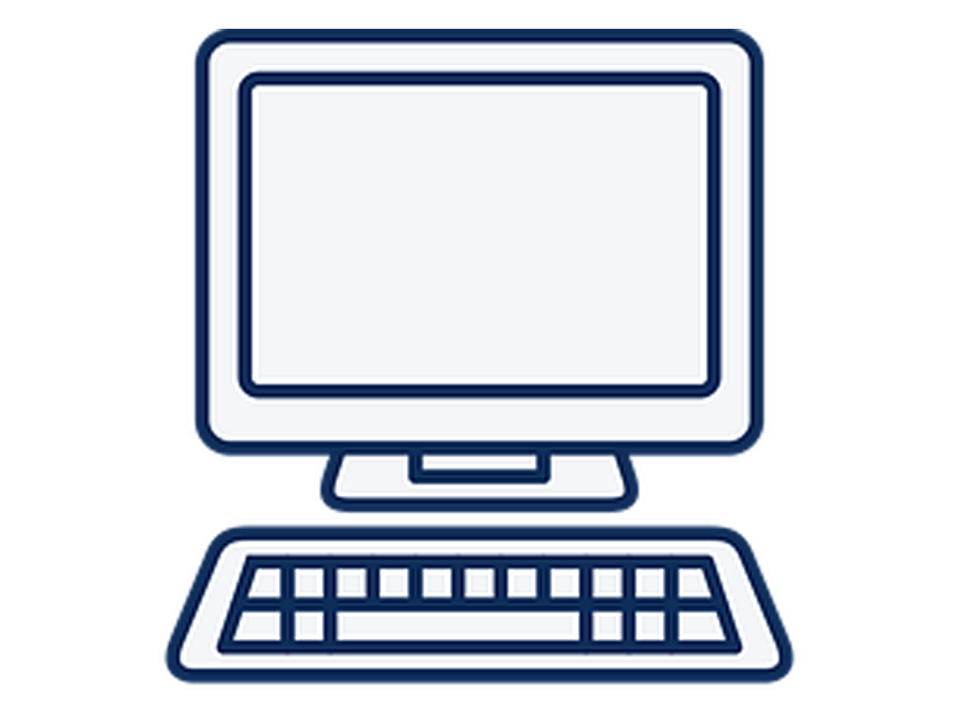 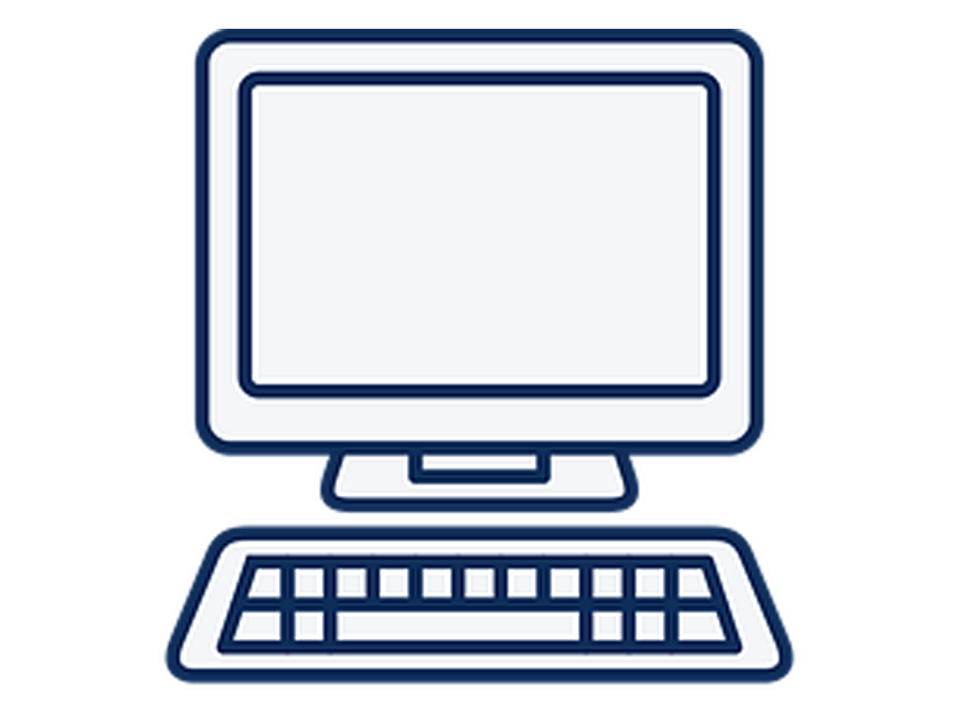 Wrap Up Discussion; FLP
Test your understanding: what is the difference between a univalent and bivalent state?
But what does “impossibility” mean in FLP?
How can we make sure our models are accurate for the desired setting?
What are the implications for protocols handling Byzantine faults?
Which one of these assumptions is easiest to relax in a datacenter?
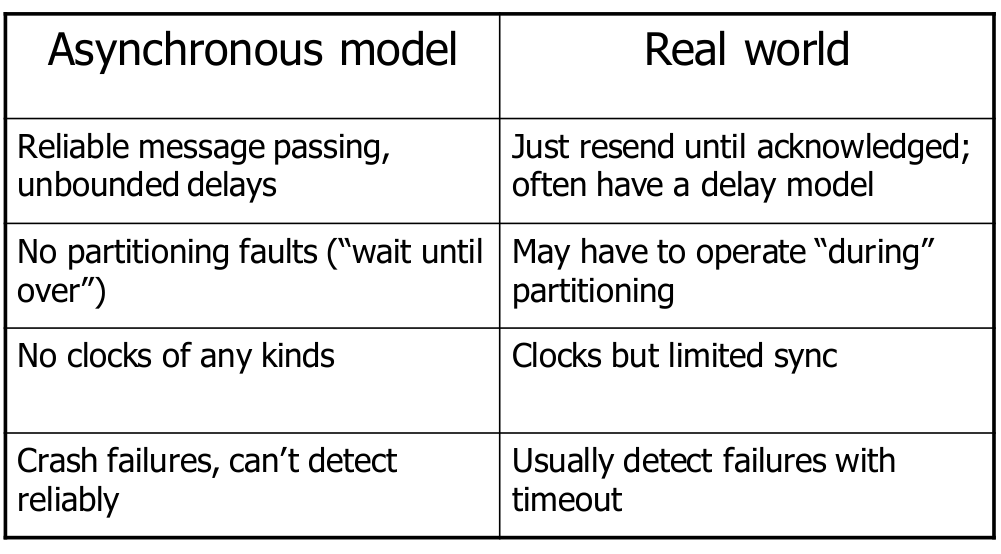 Failure Detectors!
Motivation: OK, we know FLP impossibility asynchronously.
Can we create minimal weakening of model,
Achieve (asynchronous* deterministic) consensus? 

YES: Failure Detectors
The Weakest Failure Detector for Solving Consensus
1996
Formalizes “failure detection service”; used by consensus as black box
Explores types, guarantees, constructions, proofs of failure detectors
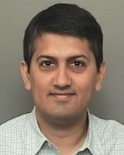 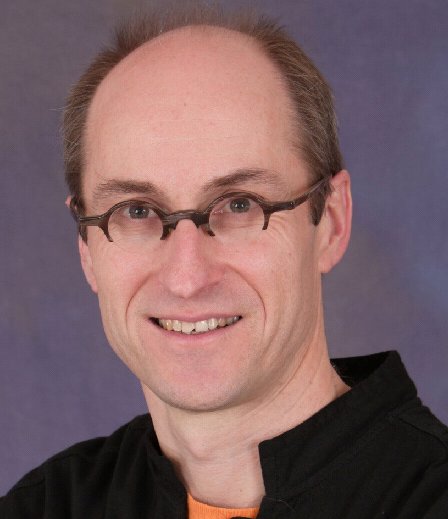 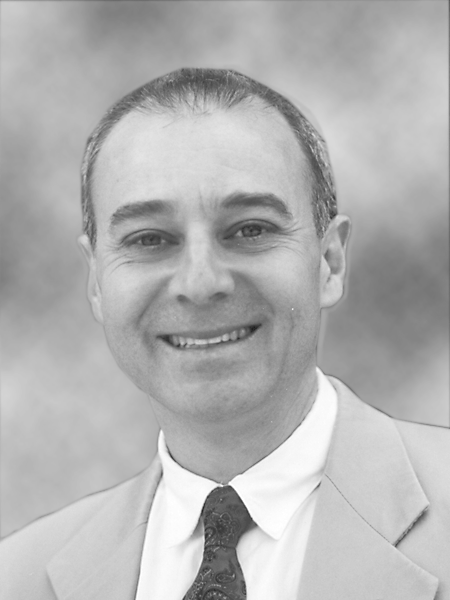 Distributed and parallel computing, machine intelligence
Fault tolerance, synchronization, databases, theory
Reliable distributed computing, security, theory applications
Motivation
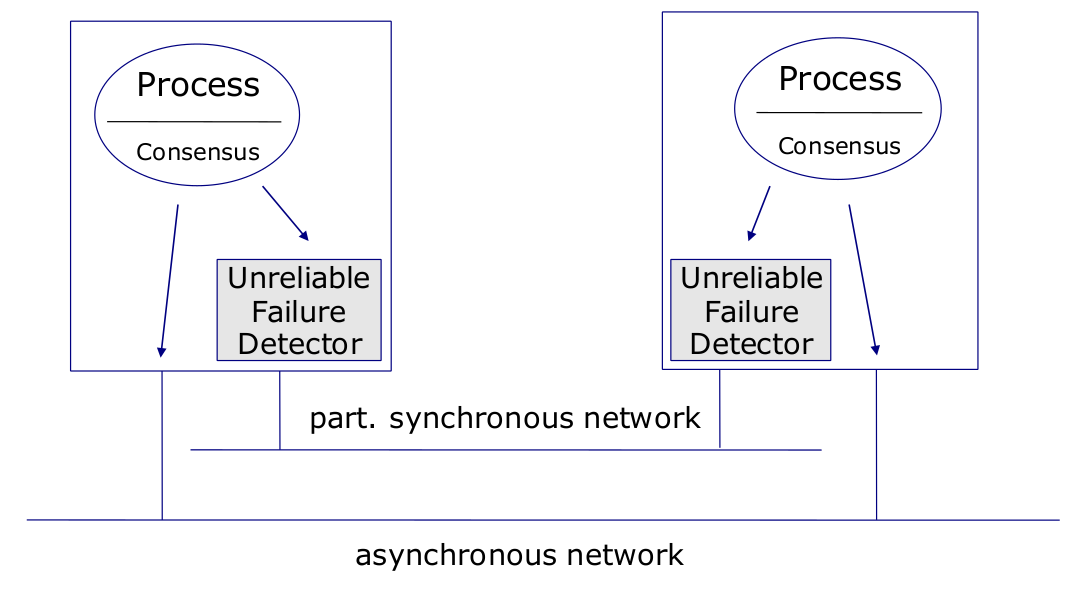 Diagram from Ken Birman’s slides, ‘12FA
Background, Model, Assumptions
Same as last time!
[Speaker Notes: Partially synchronous distributed system
Discuss; implications of partial synchrony vs. asynchrony
Finite set of processes
Crash failure model
Message-based communication
Fully connected, reliable channels
Want to achieve failure detection]
Failure Detection Guarantees
Want to achieve two properties:
Completeness: failed processes eventually suspected by correct processes
Accuracy: correct processes are never suspected by other correct processes
Can you think of a failure detector that is complete but not accurate and vice versa?
Incomplete or unreliable failure detectors provide some but not perfect satisfaction of above
Self test: How to implement perfect FD in synchronous model?  Asynchronous model?  What about the weakest imaginable FD?
Failure Detection Guarantee Variations
Strong completeness:      Eventually every process that crashes permanently suspected by every 
                          correct process

Weak completeness:        Eventually every process that crashes permanently suspected by some               
                          correct process

Strong accuracy:          Correct processes never suspected
Weak accuracy:            Some correct process never suspected
Eventual strong accuracy: There is a time after which strong accuracy holds
Eventual weak accuracy:   There is a time after which weak accuracy holds
Accuracy
Diagram adapted from Ken Birman’s slides, ‘12FA
[Speaker Notes: redraw]
♢W for consensus!
coordinator
Propose
value
processes
Token - circulate around ring
♢W for consensus!
coordinator
Propose
value
processes - proposal
Token - circulated around ring
No change in failure detector
♢W for consensus!
coordinator
Decide
value
processes - proposal
Token - circulated around ring
Received by coordinator
No change in failure detector
♢W for consensus!
Decide
value
processes - proposal
Token - circulated around ring
Received by all processes
No change in failure detector
Real systems and failure detectors
Most common form of failure detection in real-systems timeout based; can you name a few?
Usually stronger than weakest failure detector
No violation of FLP; FLP applies to full system, incl. detectors
Real systems achieve consensus with high probability
FLP “doesn’t matter” (can be worked around) in practice
Wrap Up Discussion; Open Problems in Consensus
For crash fault tolerance, “trusted” setting
We have Paxos!  We have RAFT!  Can we get a simpler protocol?
Fail-stop model; we can achieve failure detection
In practice, is this a workable solution?
Byzantine faults!
PBFT protocol; so much easier than Paxos (look it up!)
“trustless” setting; lots of work to be done
What are the unique challenges?
Are there model relaxations possible other than computational bounding?
How to identify nodes?
Canetti et. al 2005 impossibility result
Takeaway!
Consensus is hard!
Subtleties in model of consensus strongly influence results
Make sure to choose model accurately matching reality
Minor differences in model -> major differences in results
The consensus ship is not yet sunk, much work to be done
Consensus is everywhere in distributed systems